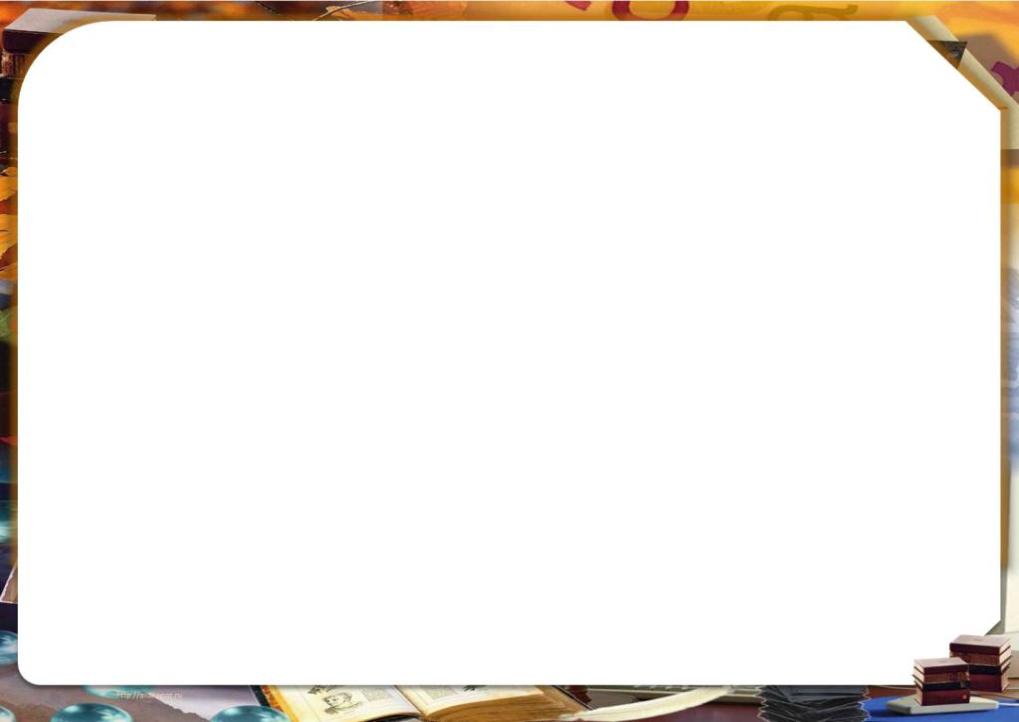 Формы и методы работы с одарёнными детьми
Шинкарева  Любовь Викторовна,
Учитель МАОУ  «Средняя школа №5»
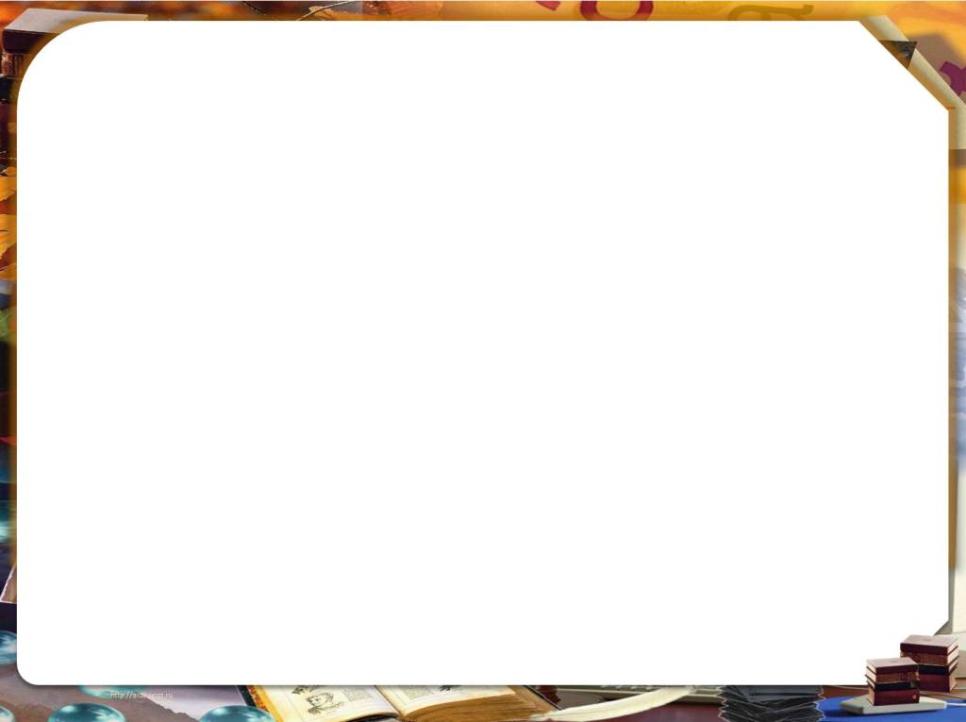 Без труда талант - это фейерверк: на мгновение ослепляет, а потом ничего не остается. 



         Морис Мартен дю Гар
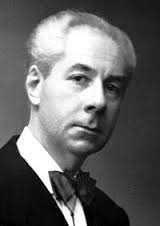 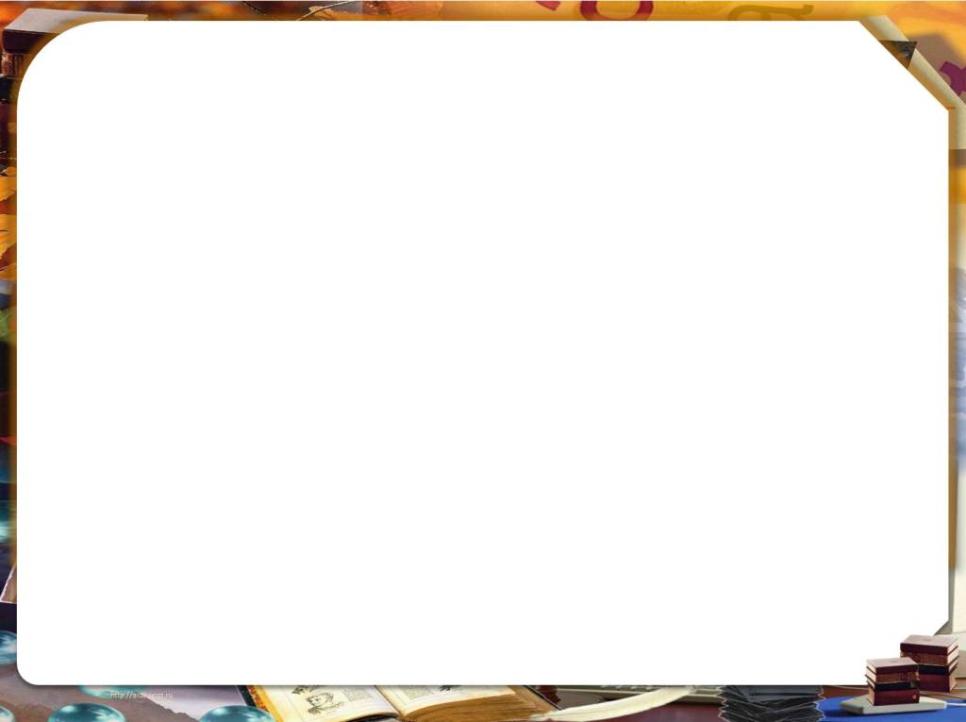 Одаренность – 
качество личности
Одаренный ребенок – 

сложившаяся личность
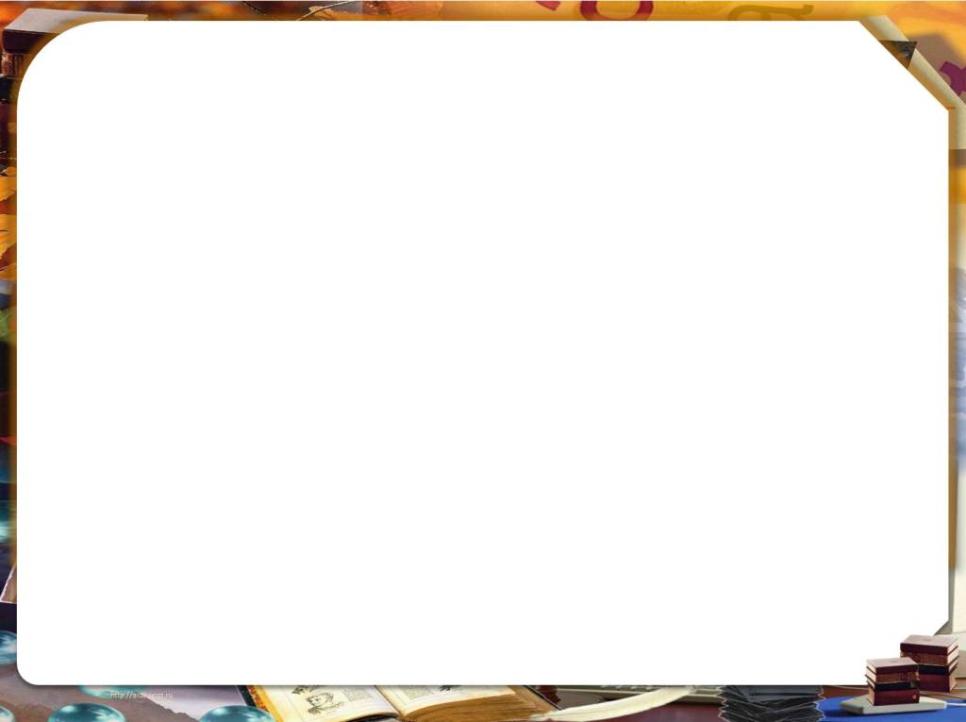 Одаренность - потенциальный талант, 
а талант – реализованная одаренность.
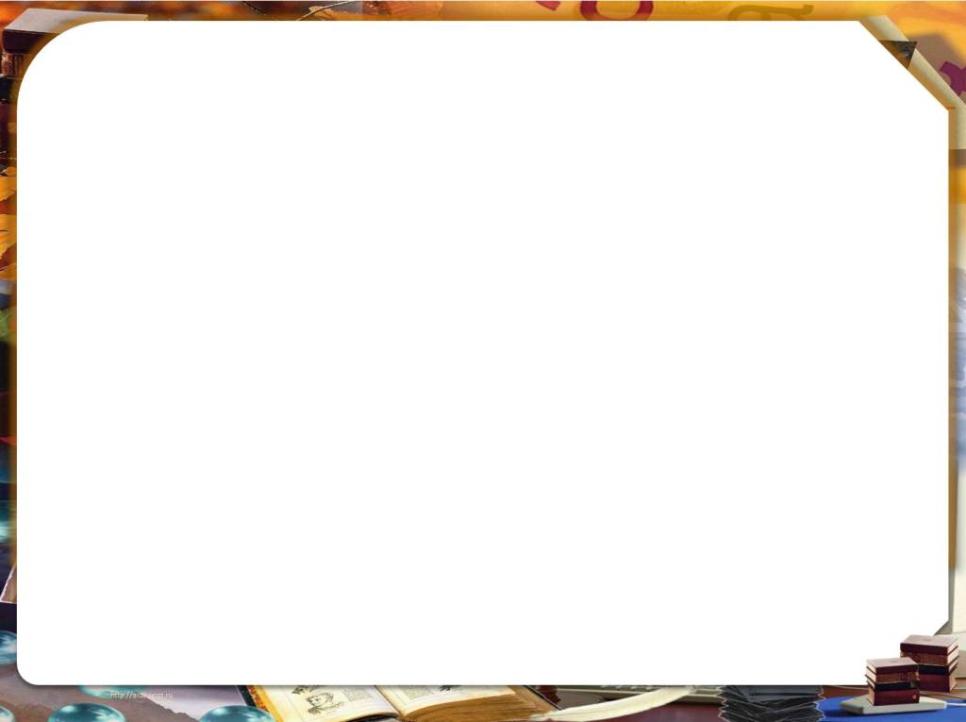 Одаренность– это
Генетически обусловленный компонент способностей, развивающийся в соответствующей деятельности или деградирующий при ее отсутствии. 

                                                   К. К. Платонов.
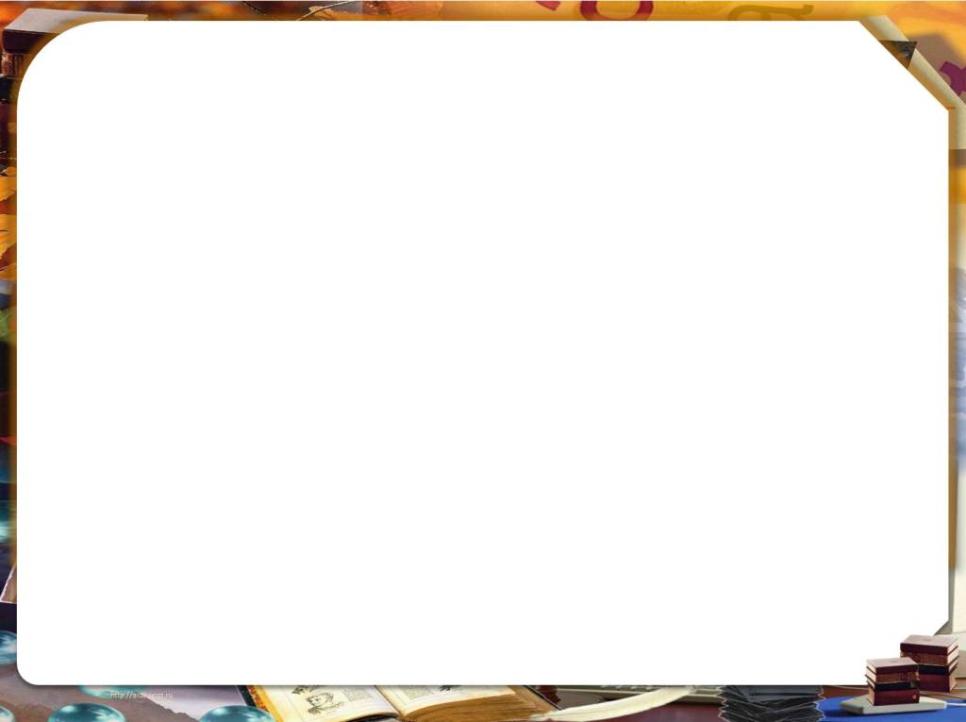 Одаренность – 
это системное, развивающееся в течение жизни качество психики, которое определяет возможность достижения человеком более высоких результатов в одном или нескольких видах деятельности по сравнению с другими людьми.
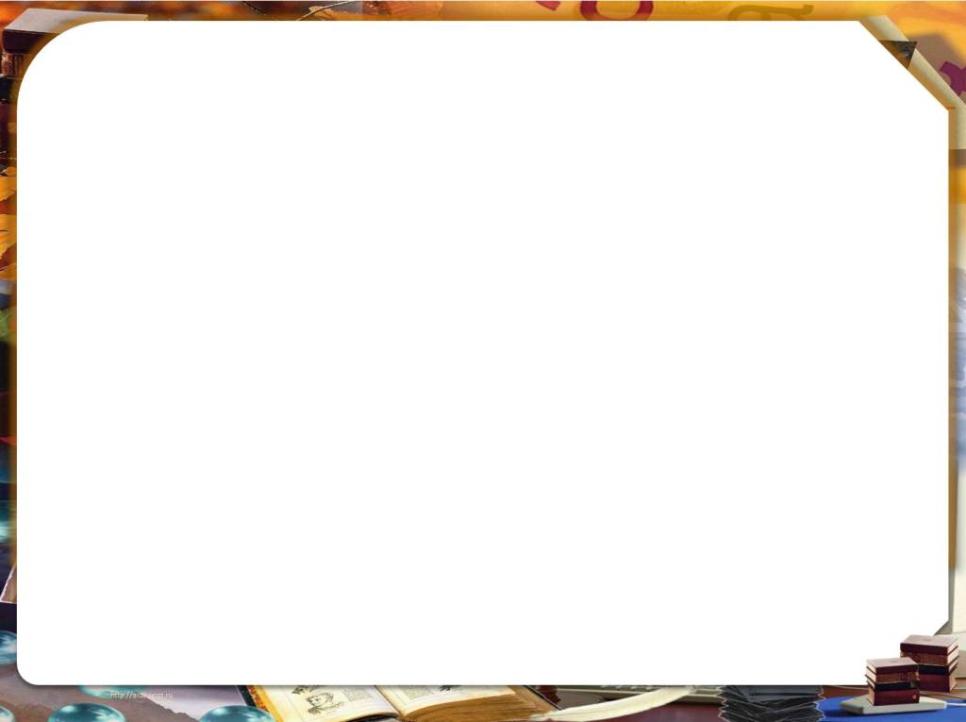 Виды одаренности:
одаренность в практической деятельности;
одаренность в познавательной    деятельности;
одаренность в художественно-эстетической деятельности;
одаренность в коммуникативной деятельности;
одаренность в духовно-ценностной деятельности.
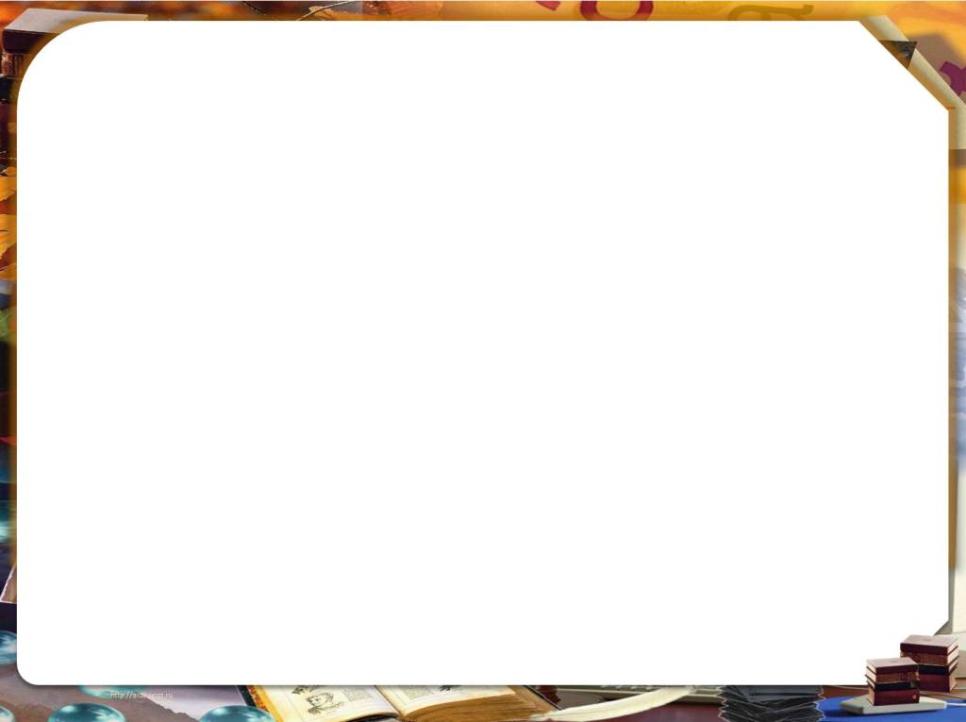 Особенности познавательной сферыодаренных детей
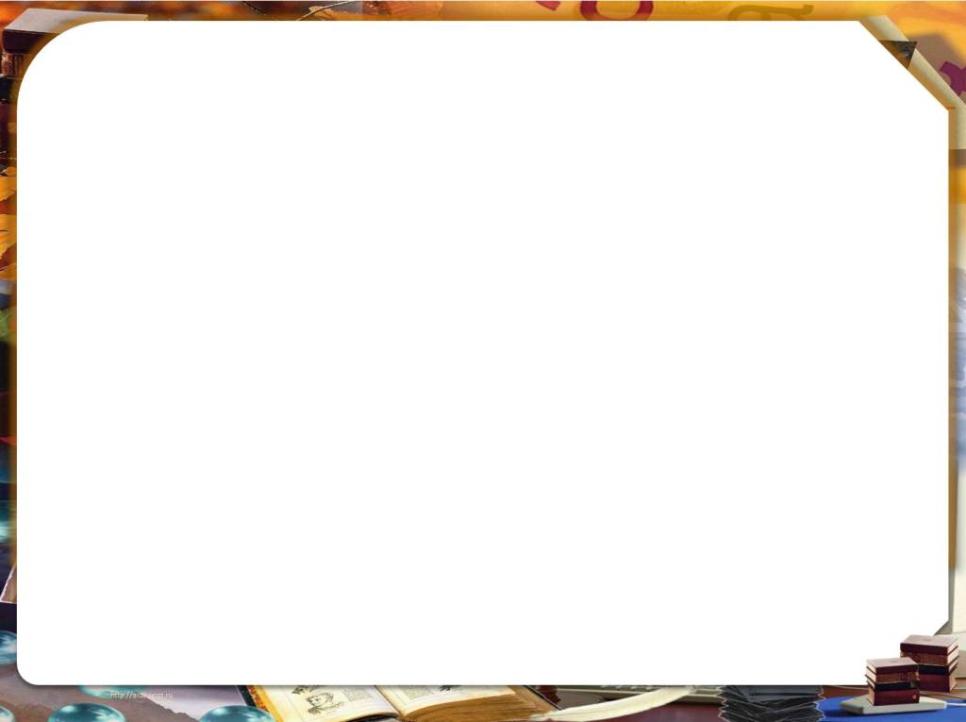 Методы работы:

исследовательский;
частично-поисковый;
проблемный;
проективный.
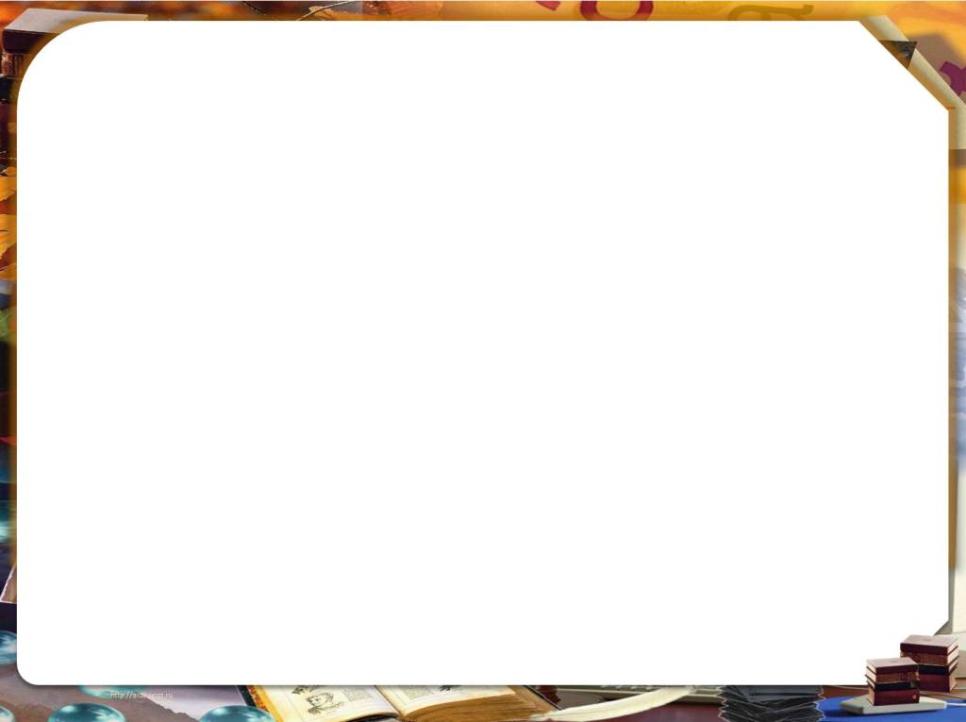 Формы работы с одаренными учащимися 

классно-урочная (работа в парах, в малых группах), разноуровневые задания, творческие задания;
консультирование по возникшей проблеме;
дискуссия;
игры.
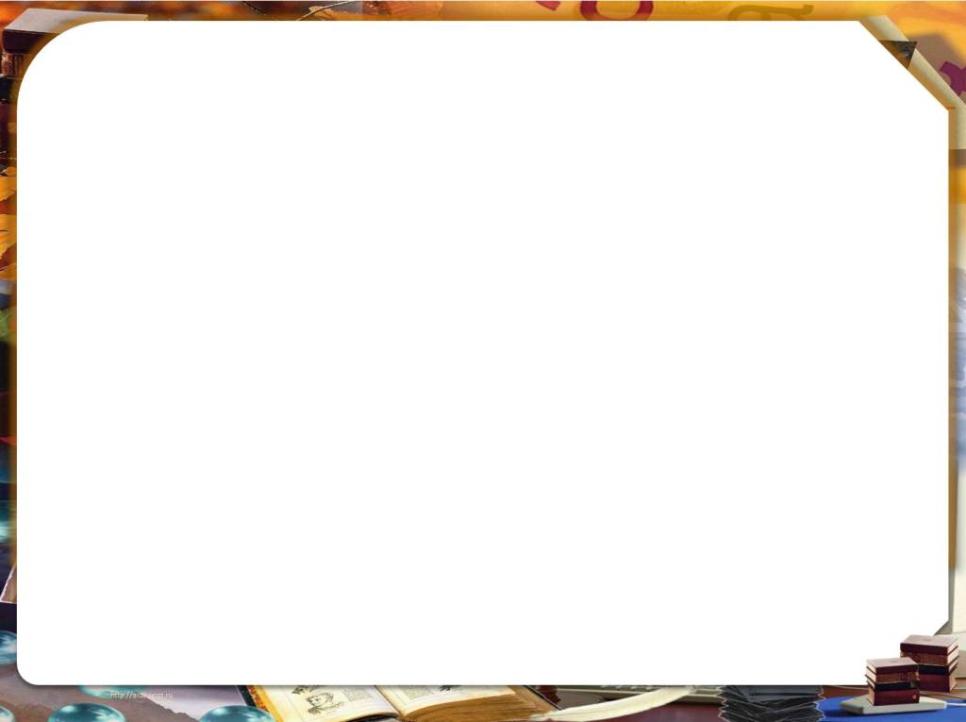 Формы работы с одаренными учащимися:

проекты по различной тематике;
ролевые игры;
интеллектуальный марафон;
научно-практические конференции;
участие в олимпиадах разного уровня;
работа по индивидуальным планам;
сотрудничество с другими школами.
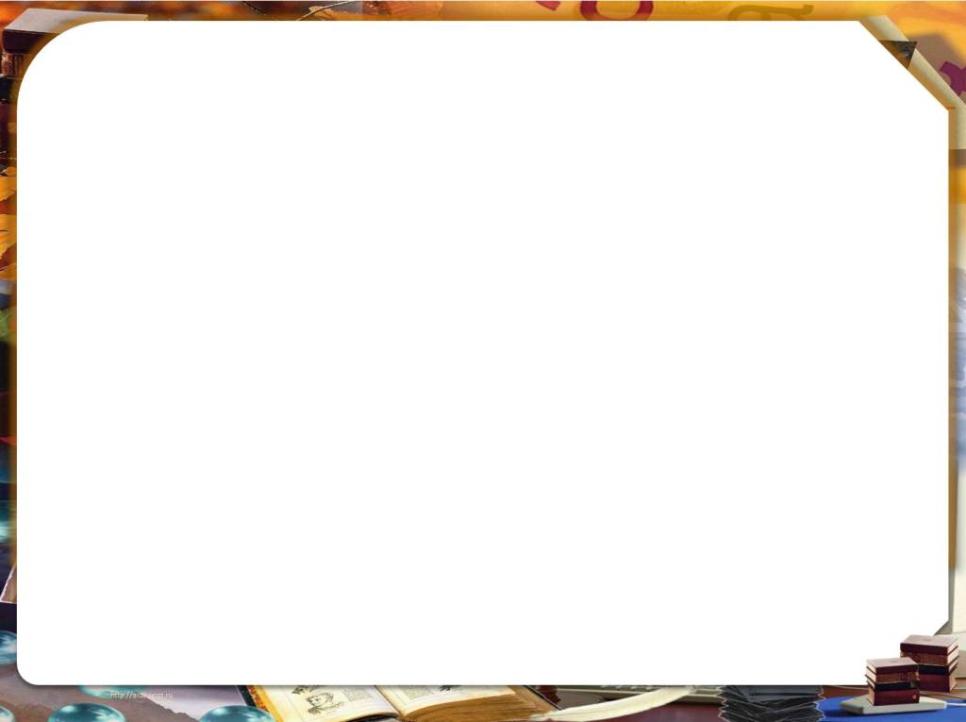 Формы работы с одаренными учащимися:

творческие мастерские;
групповые занятия по параллелям классов с сильными учащимися;
факультативы;
кружки по интересам;
занятия исследовательской деятельностью;
олимпиады;
конкурсы.
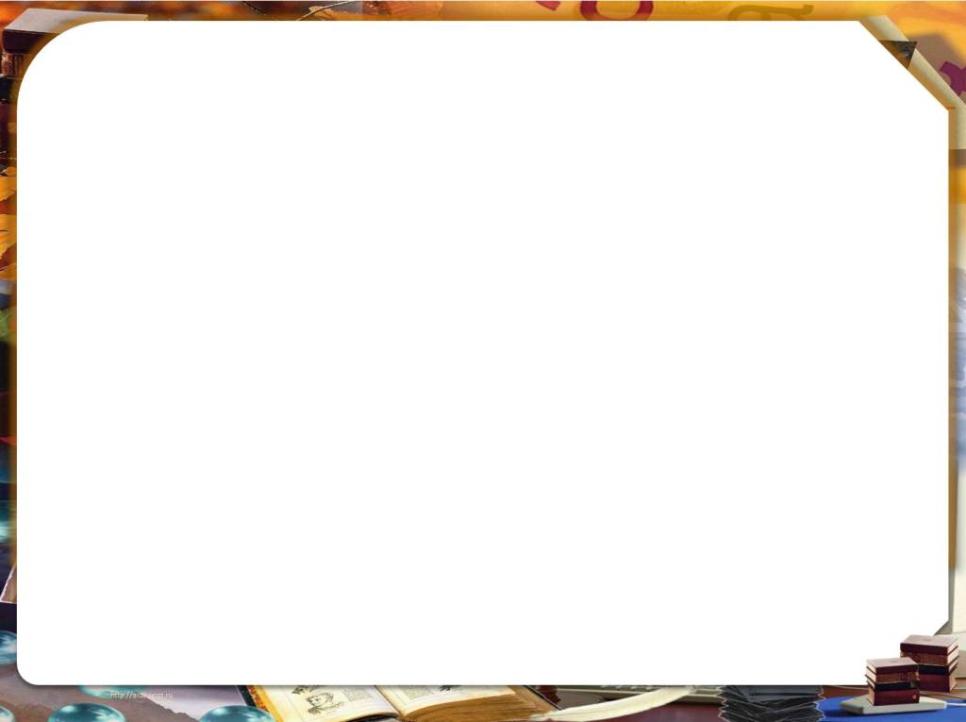 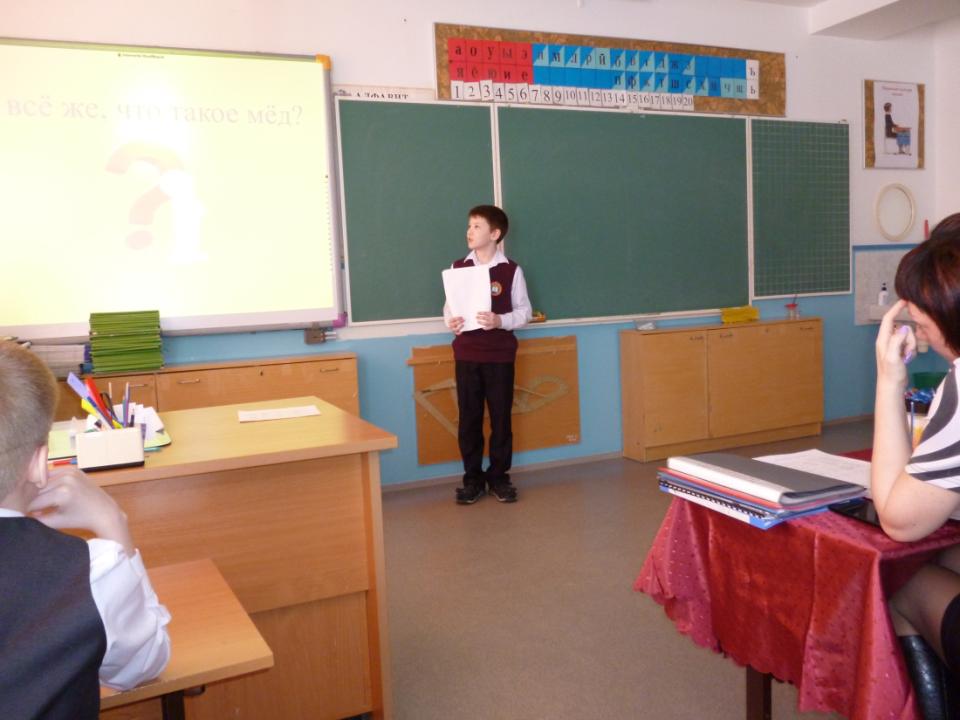 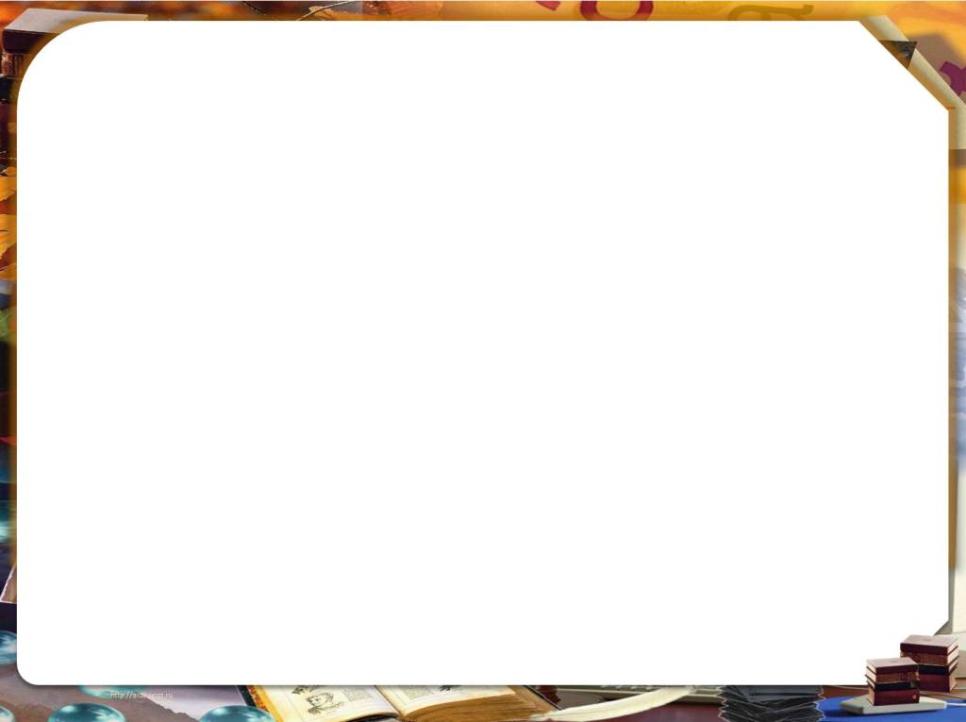 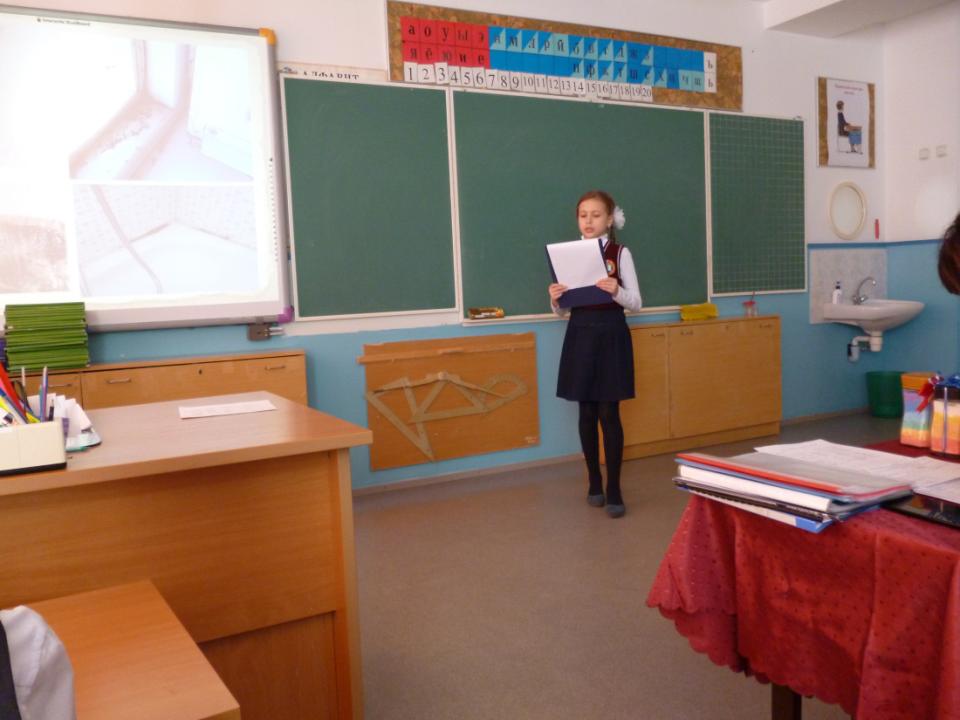 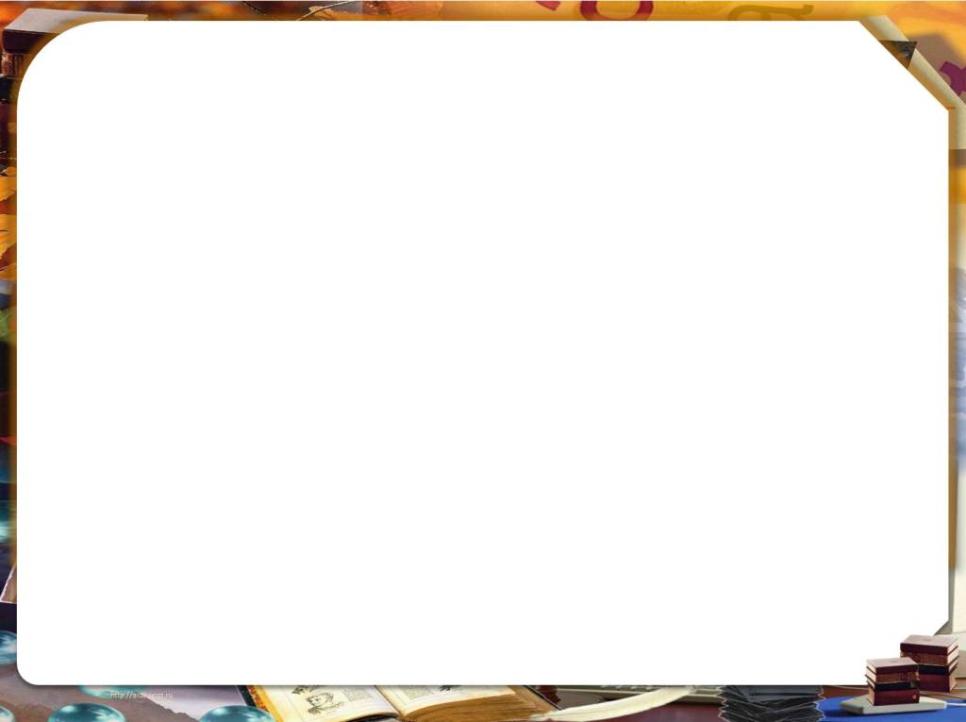 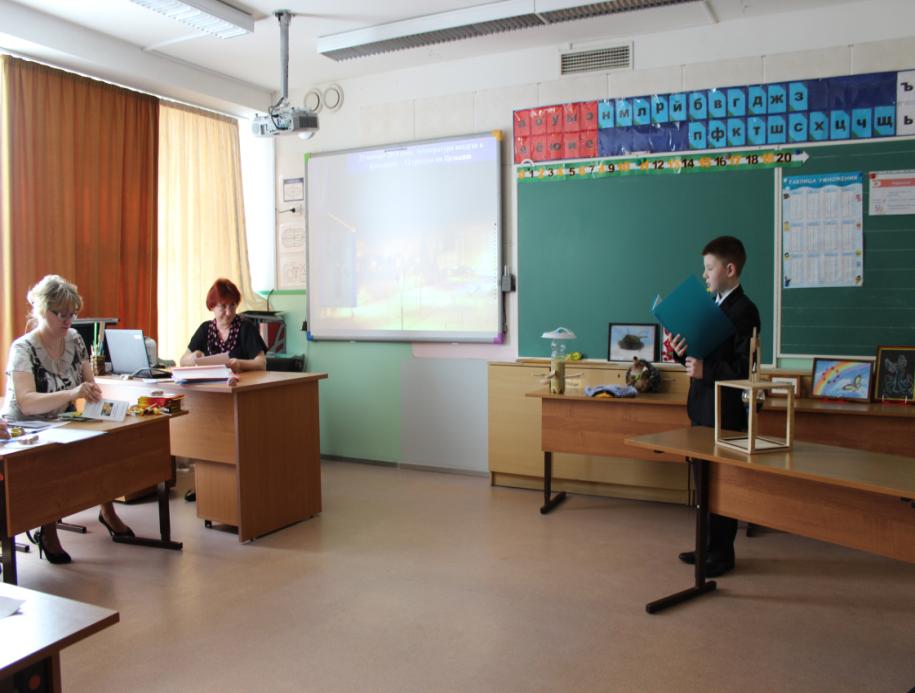 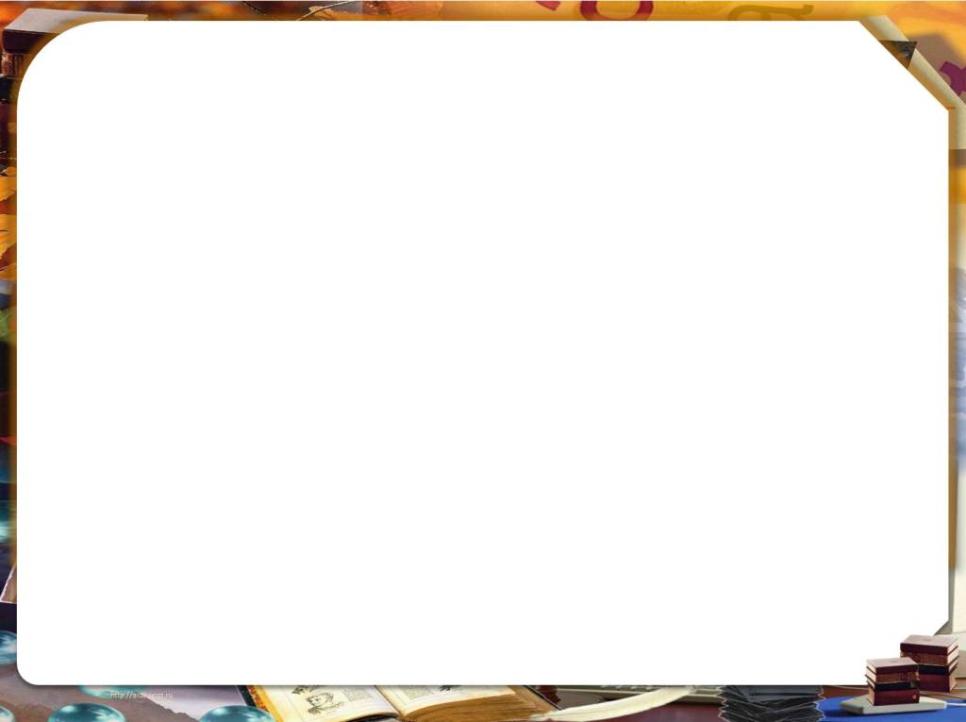 Основные приемы работы:

 прием «Пресс-конференция»;

прием «Привлекательная цель» или «Удивляй»;

прием «Диалог с текстом»;

прием «Две шляпы критического мышления»;

игра «Да - нет».
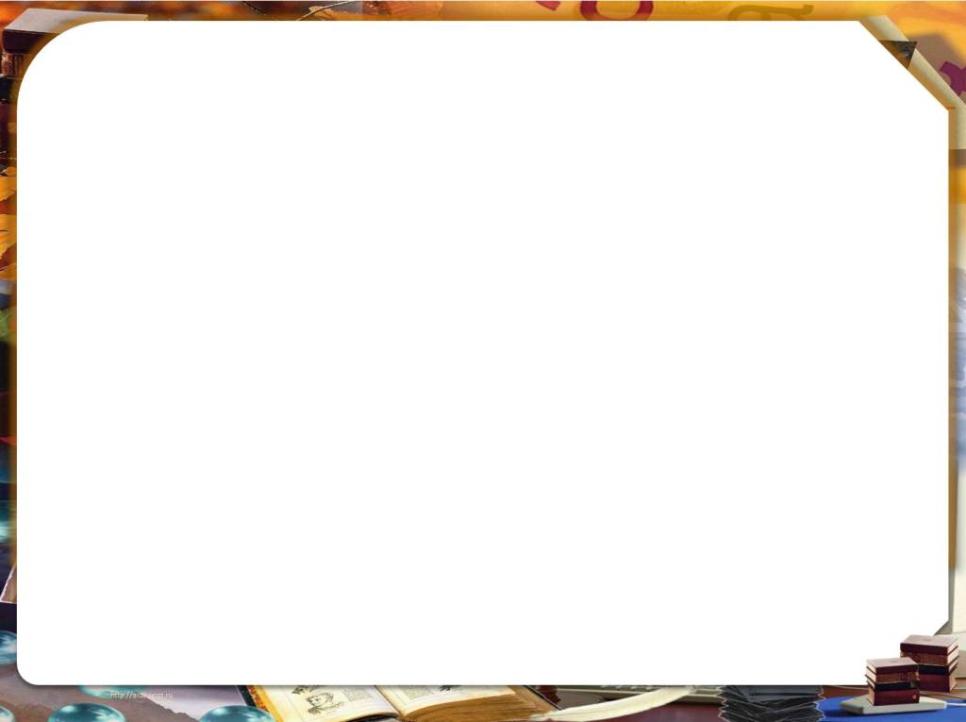 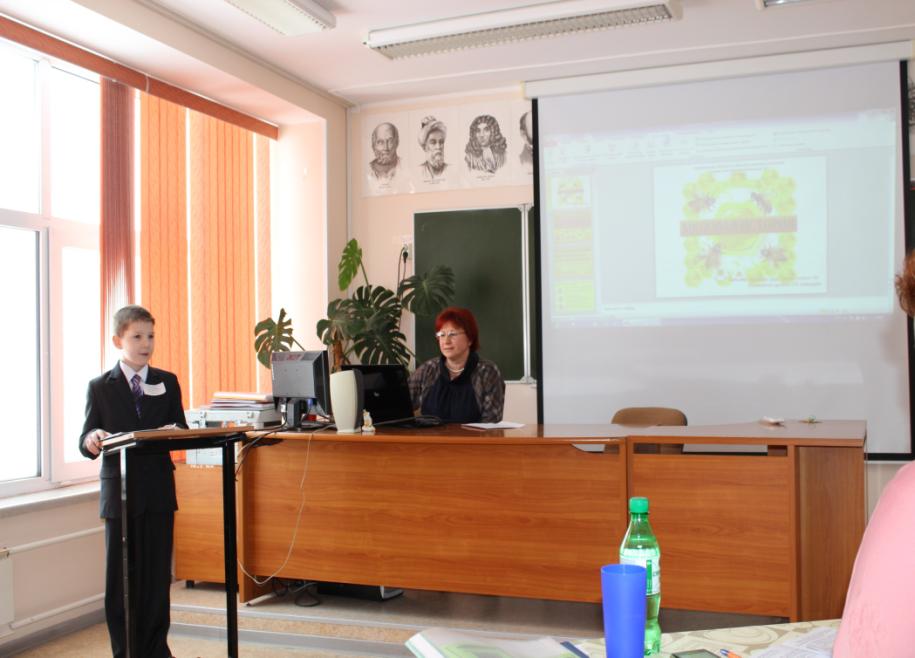 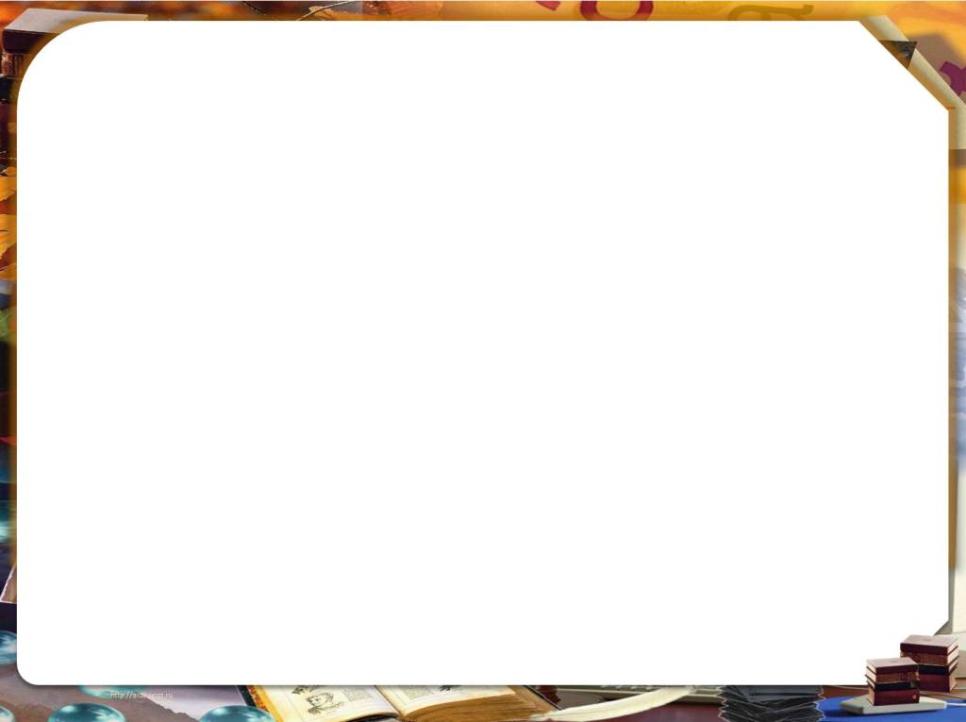 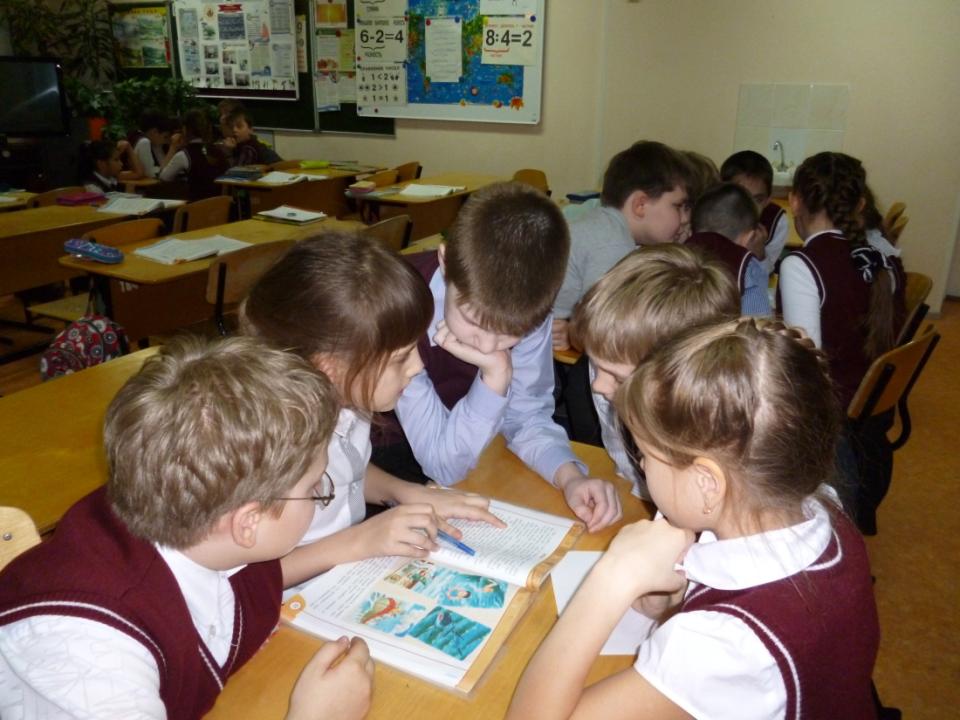 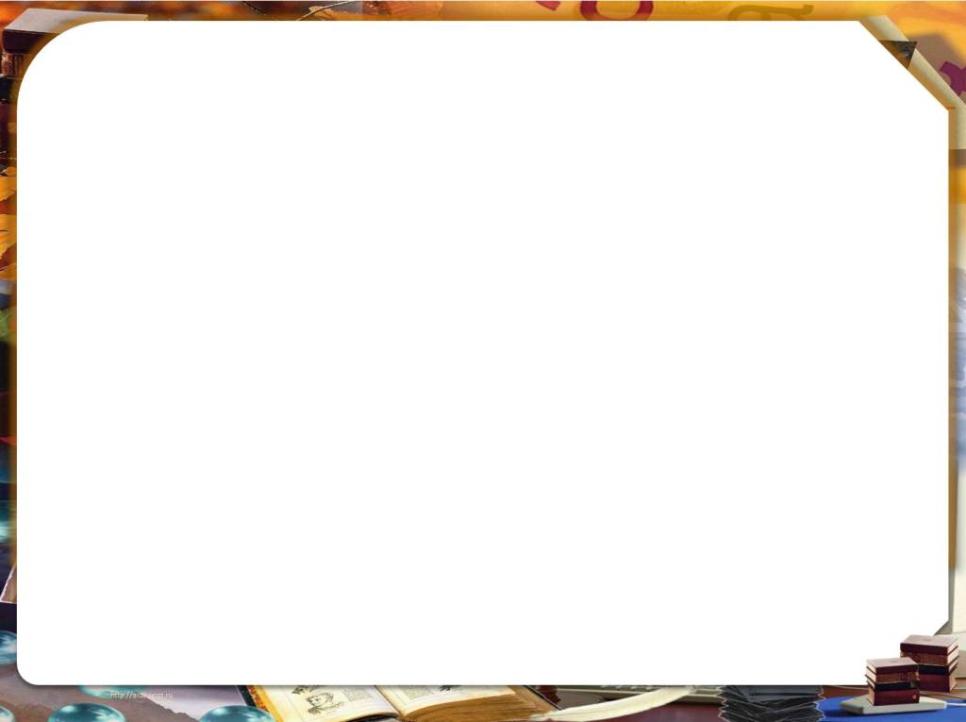 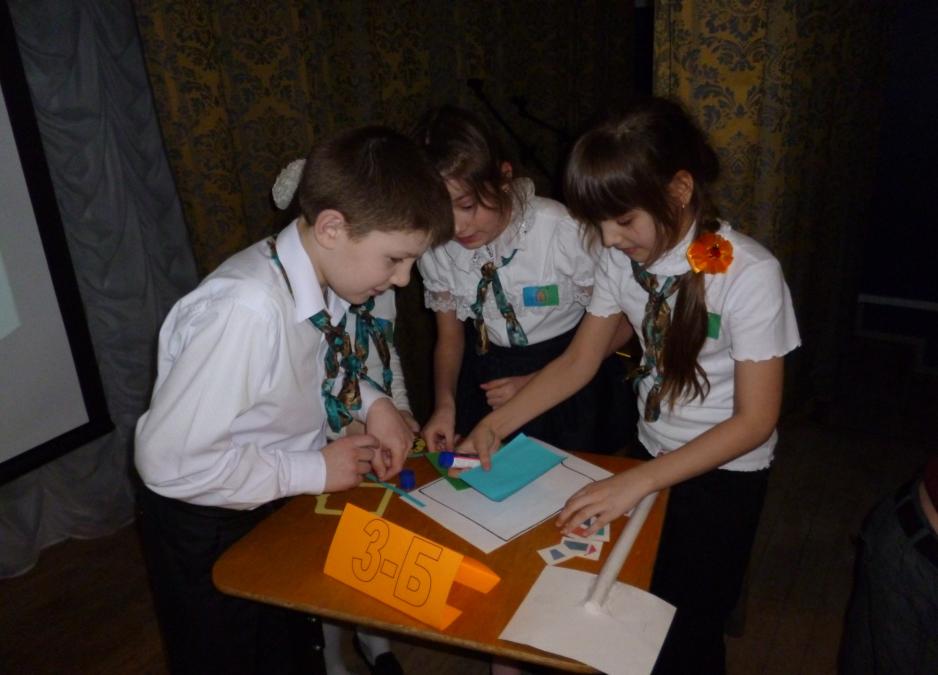 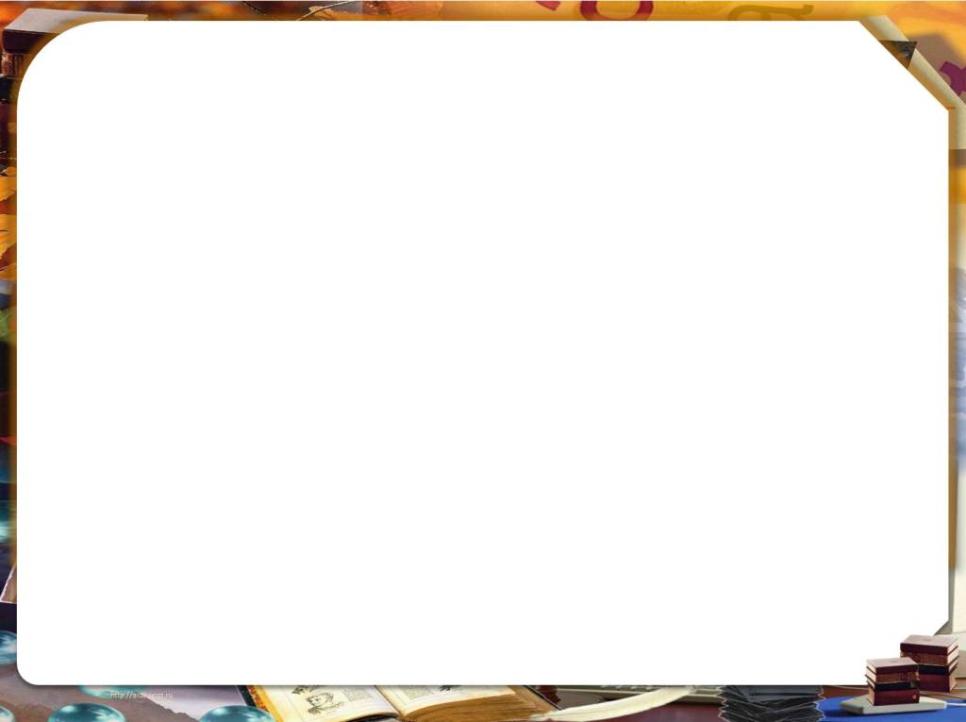 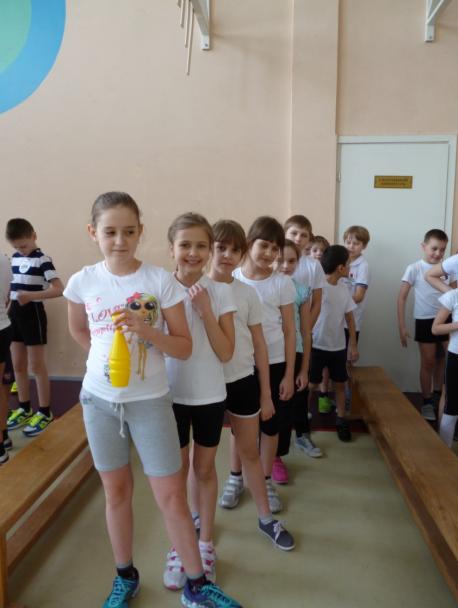 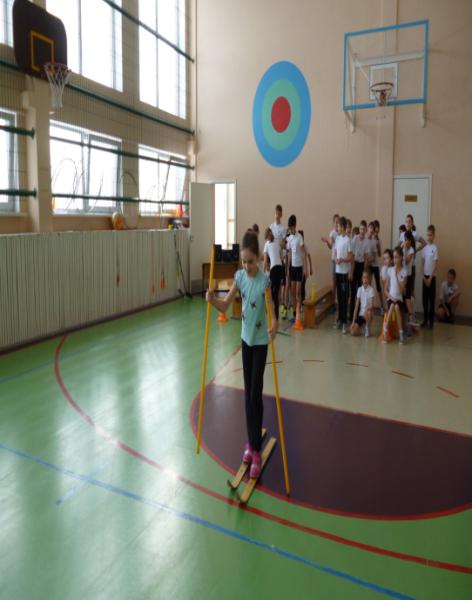 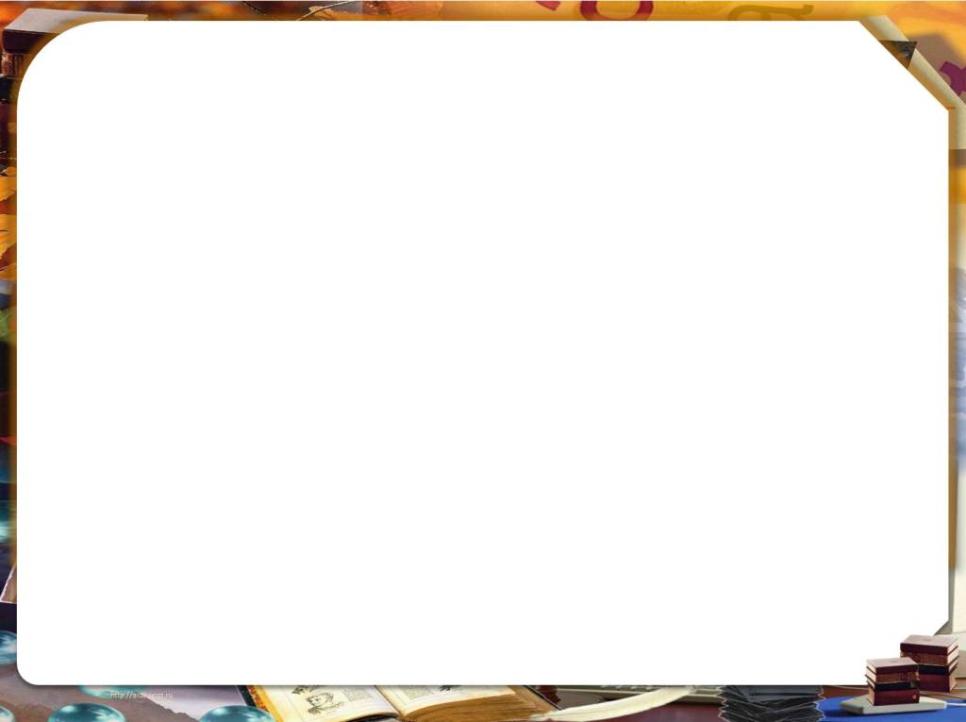 Основные компоненты системы работы:

 выявление одаренных детей;

развитие творческих способностей на уроках;

развитие способностей во внеурочной   деятельности;

создание условий для всестороннего развития детей.
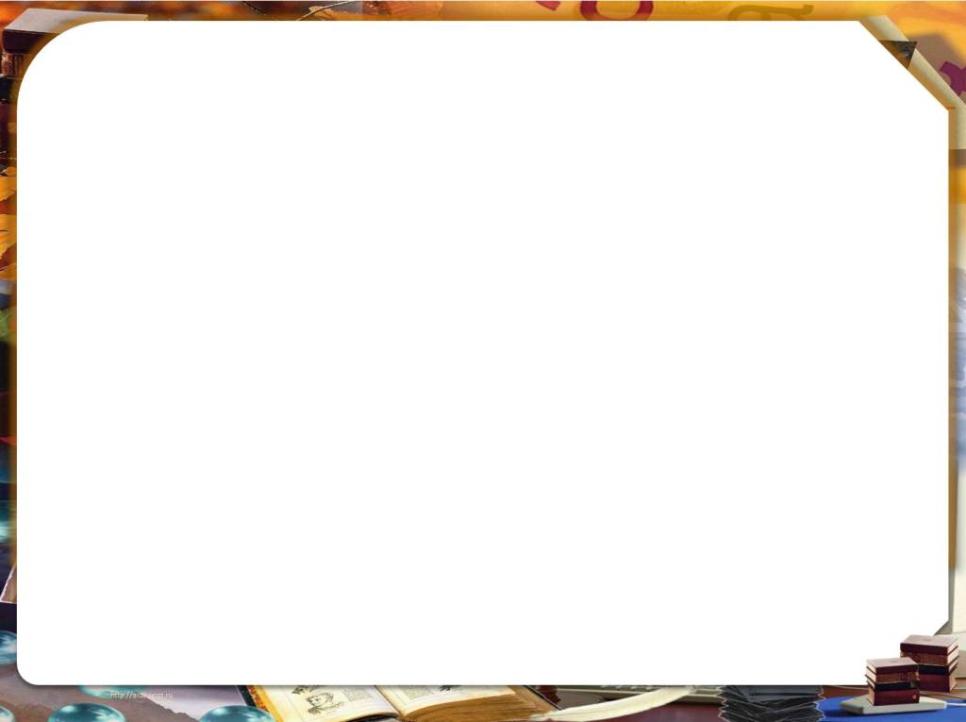 Выявление одаренных детей:
диагностика одаренности;

исследование школьного психолога;

обеспечение дальнейшего развития.
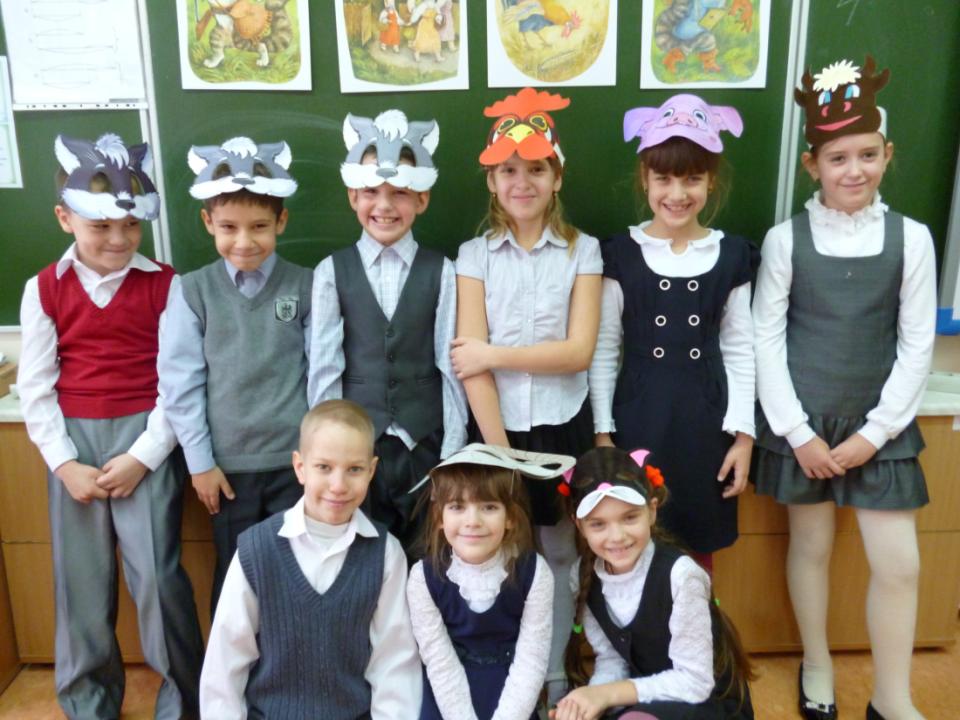 Маленький театр
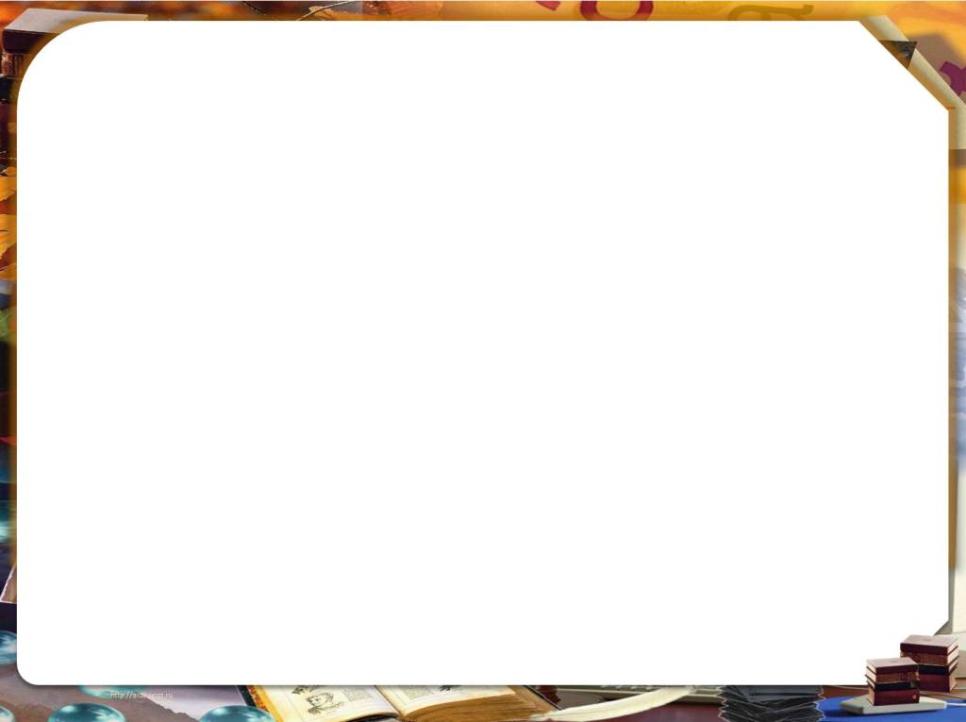 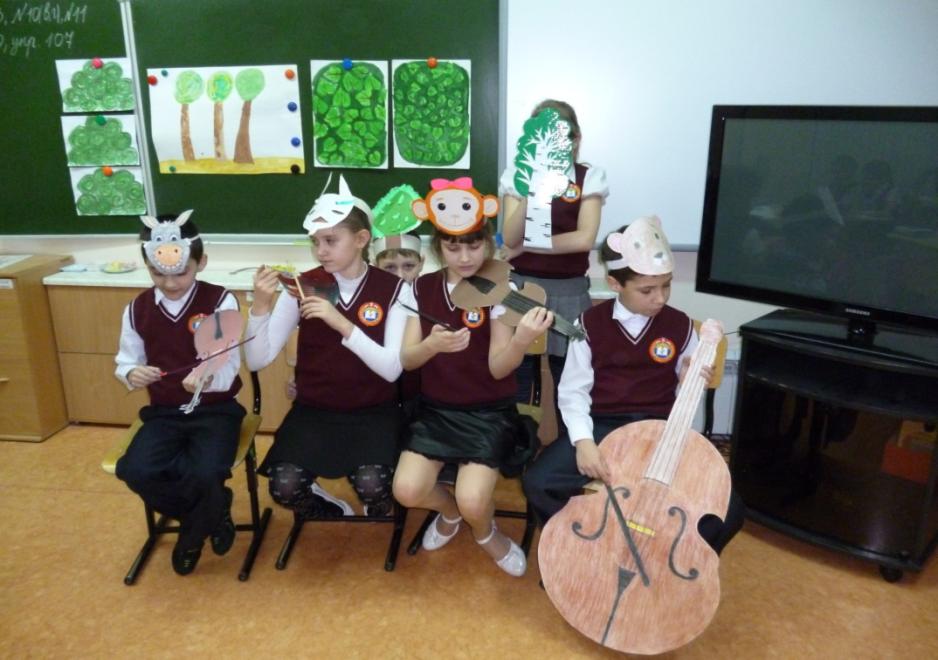 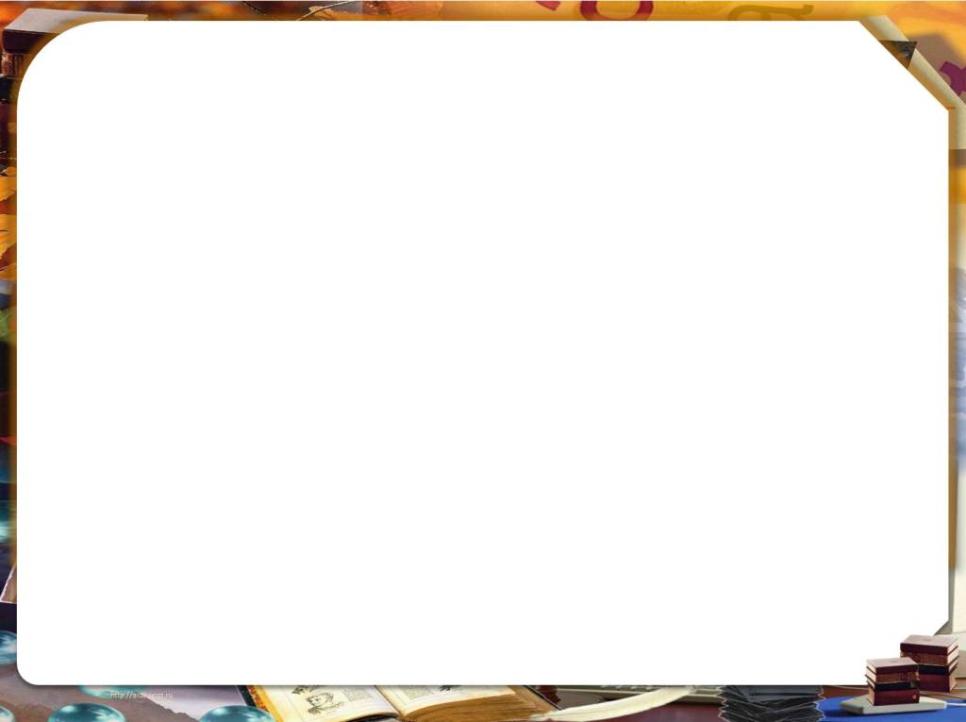 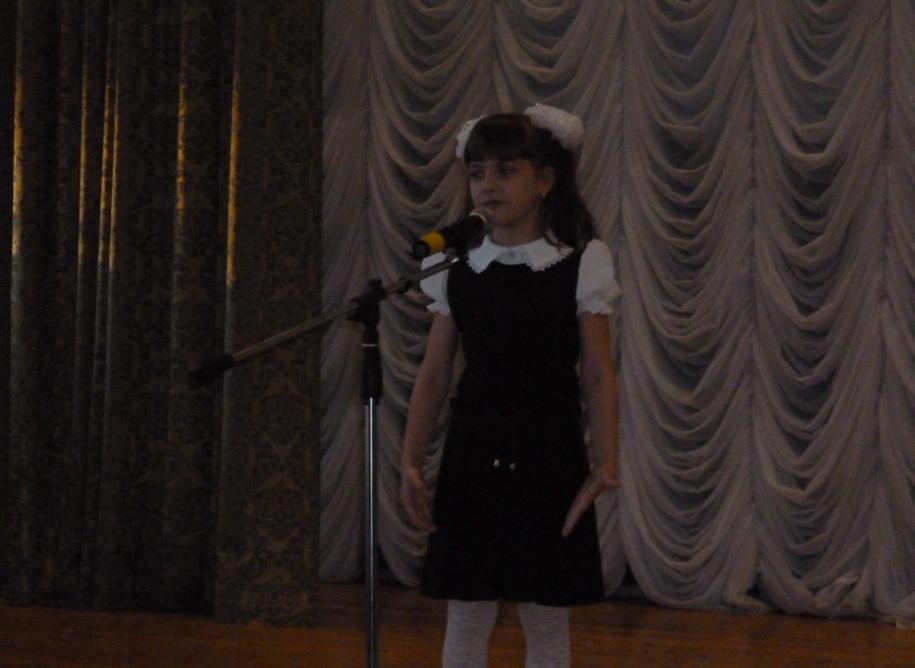 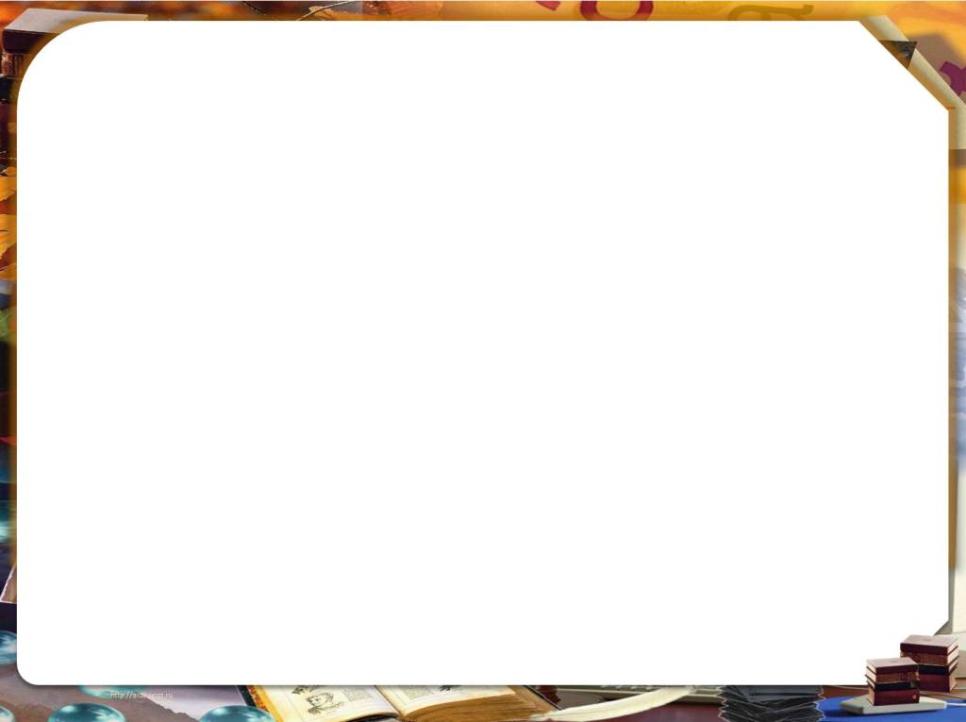 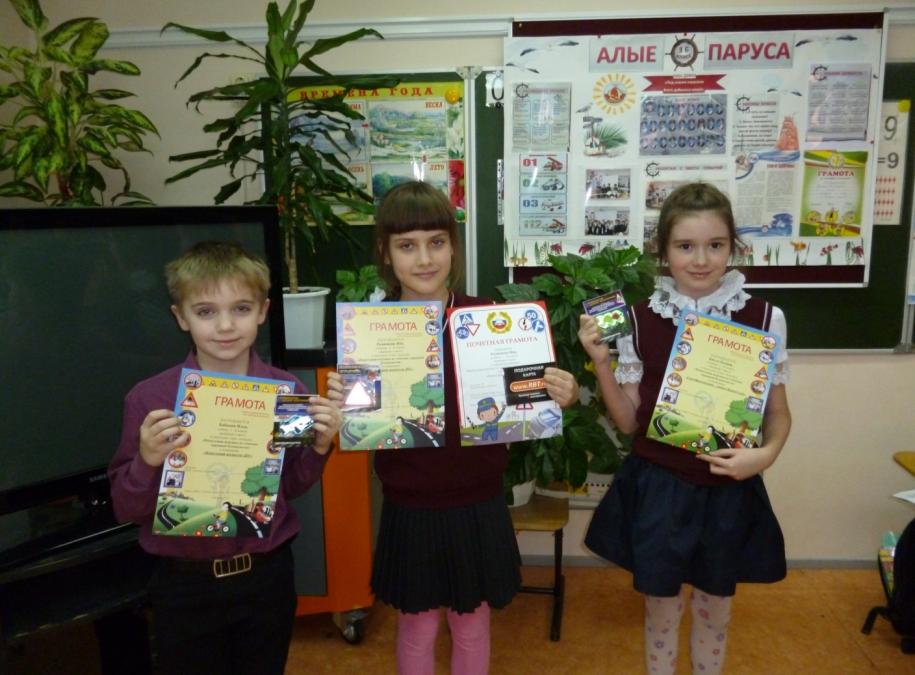 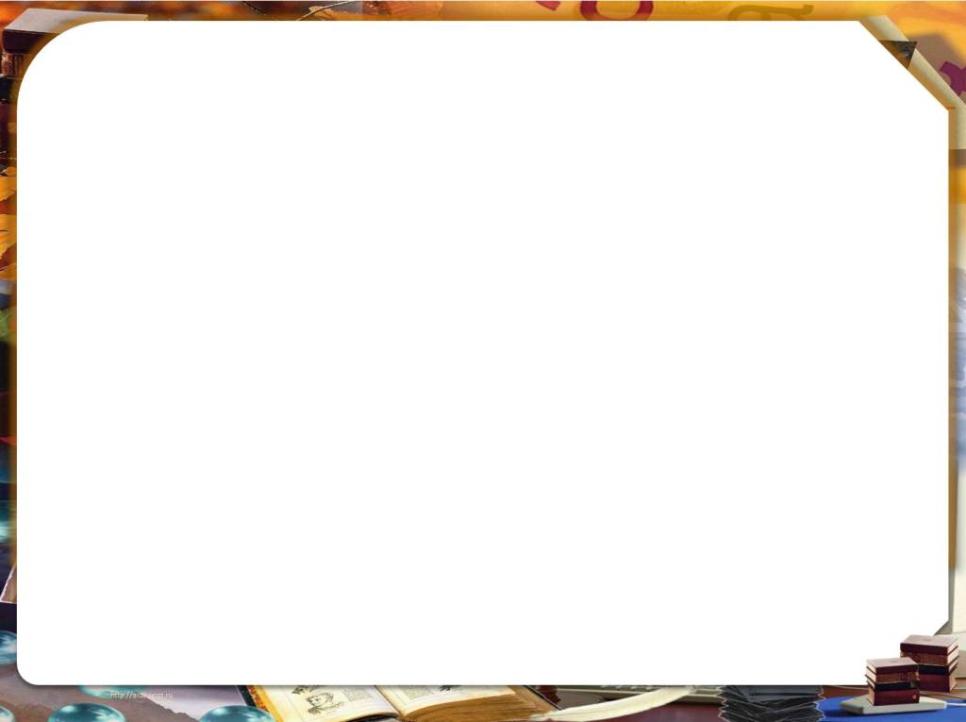 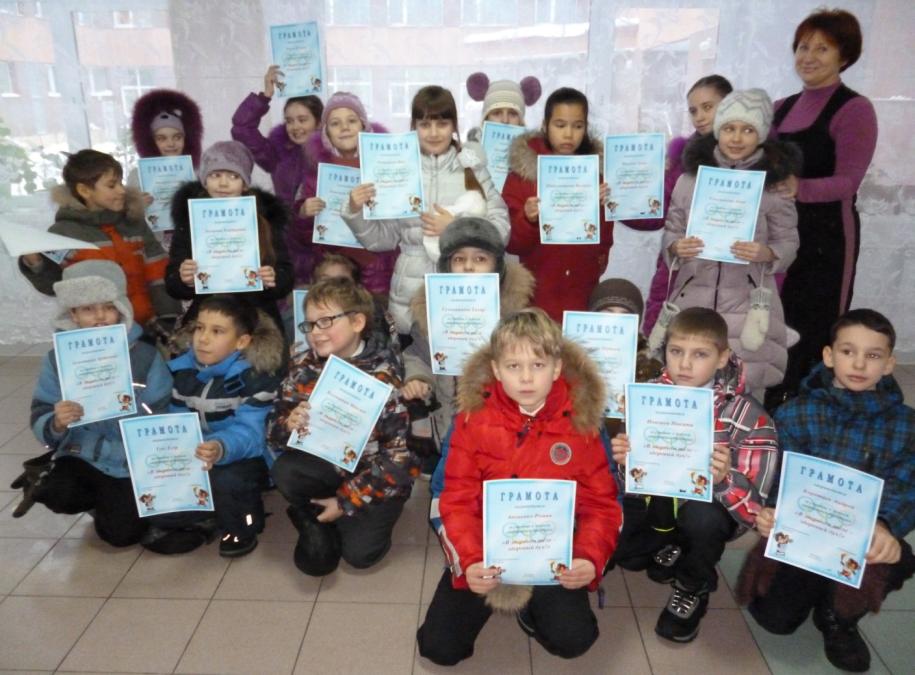 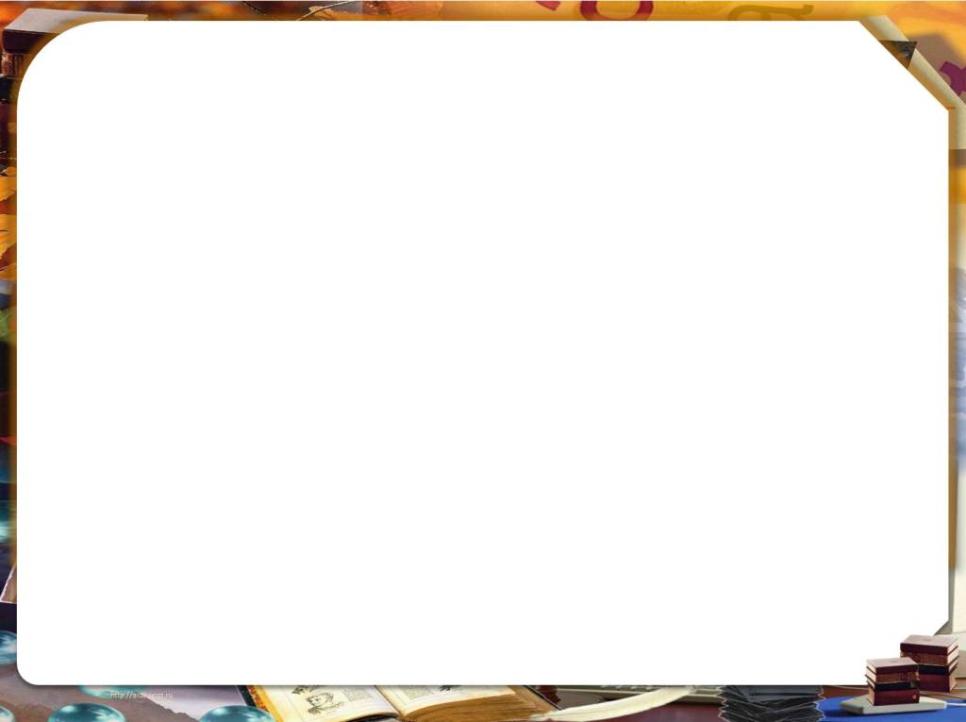 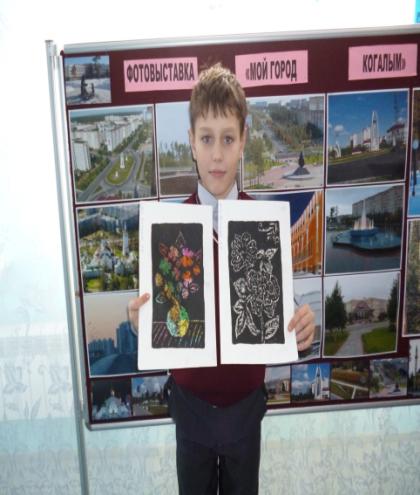 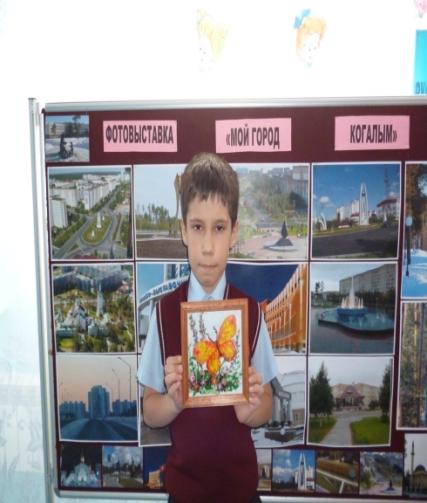 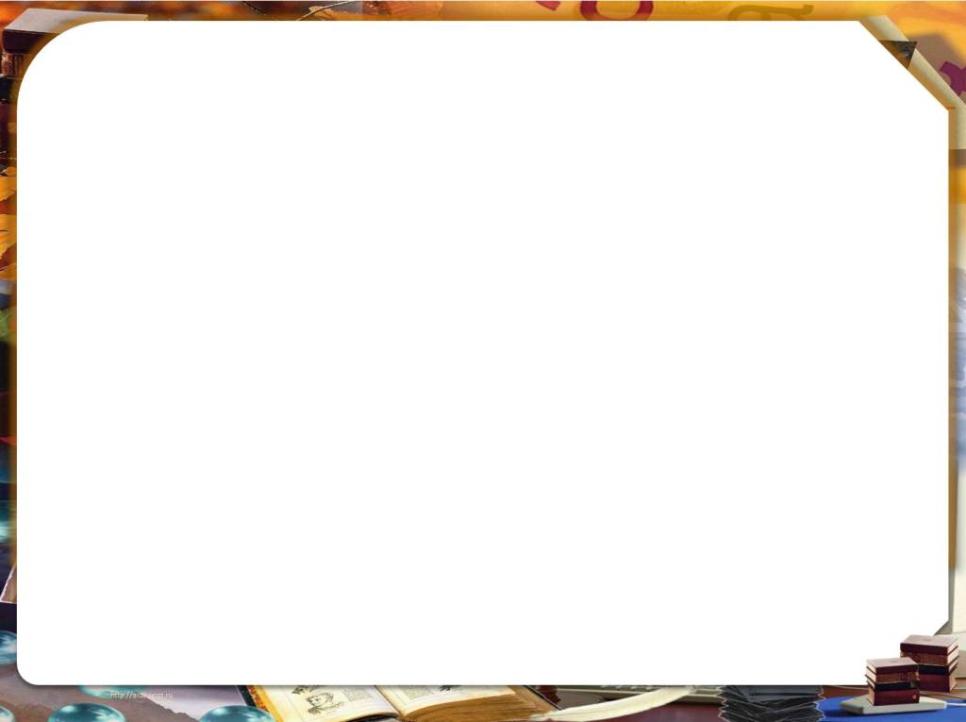 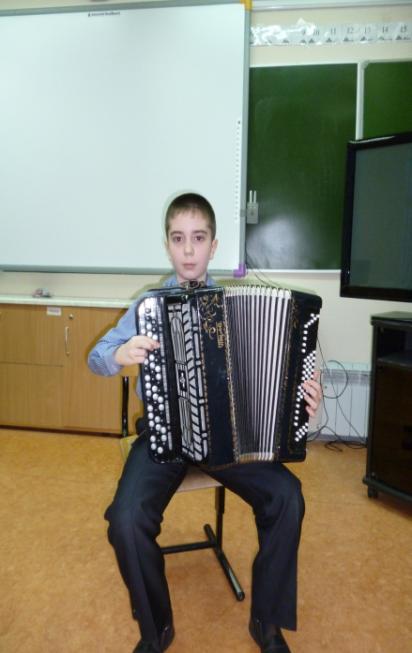 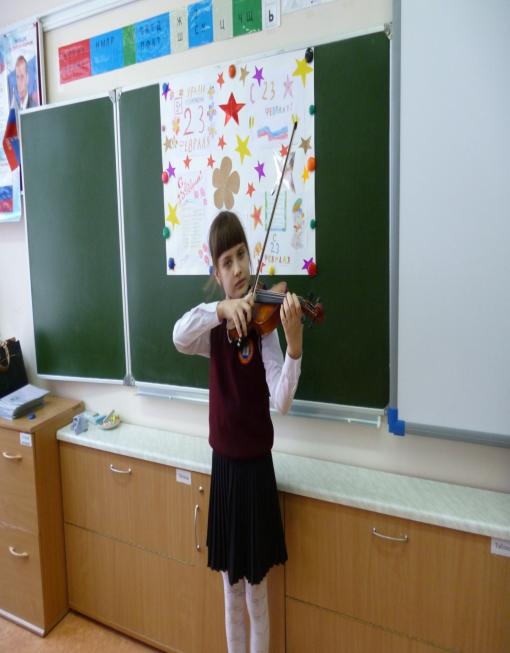 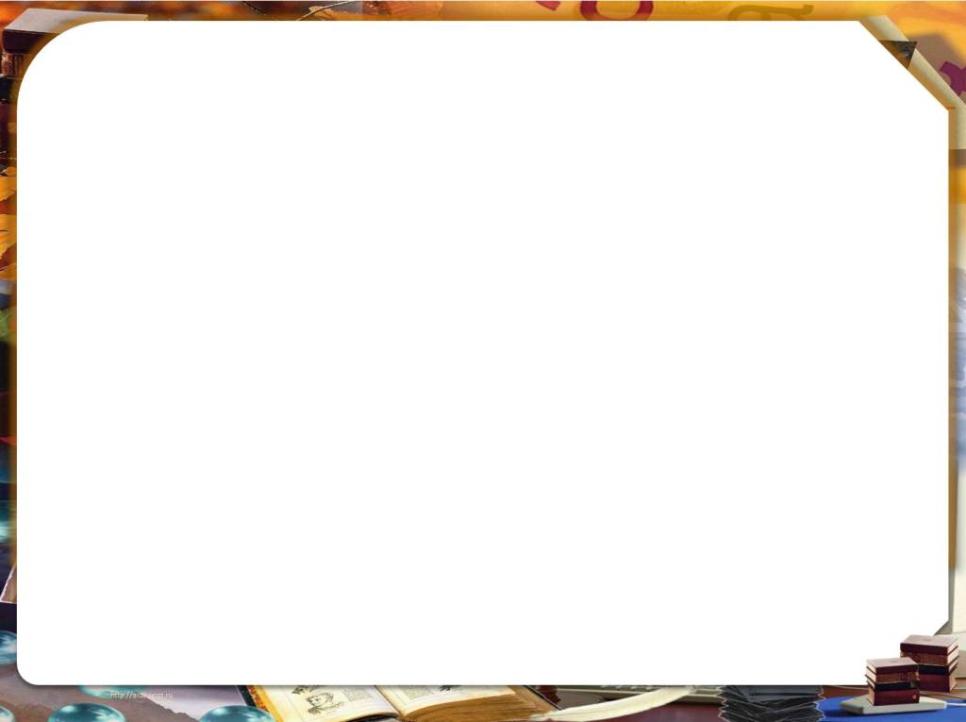 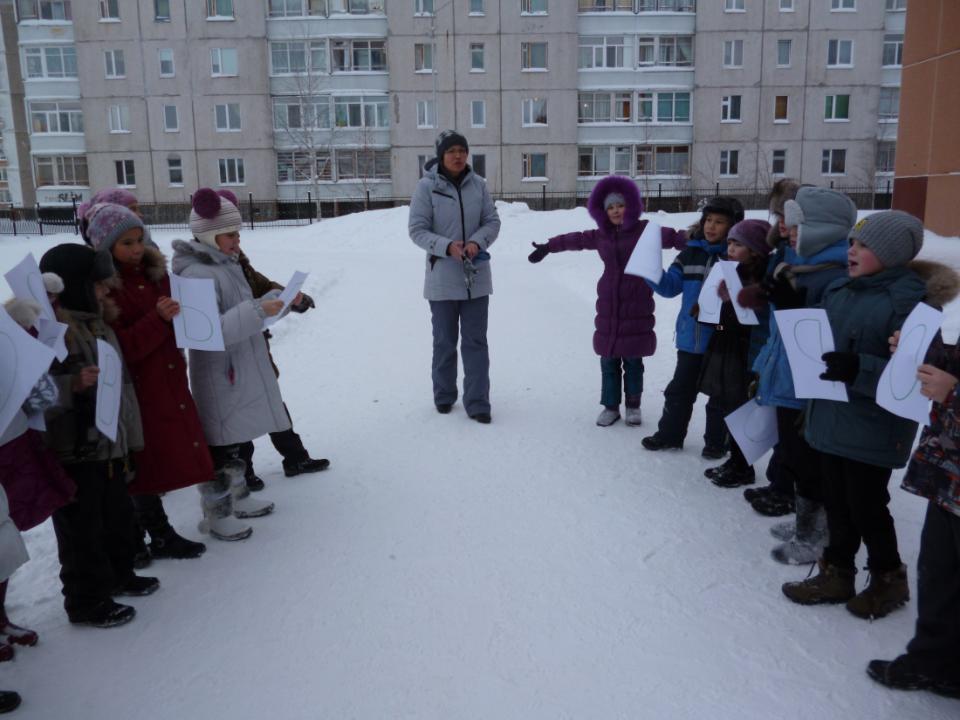 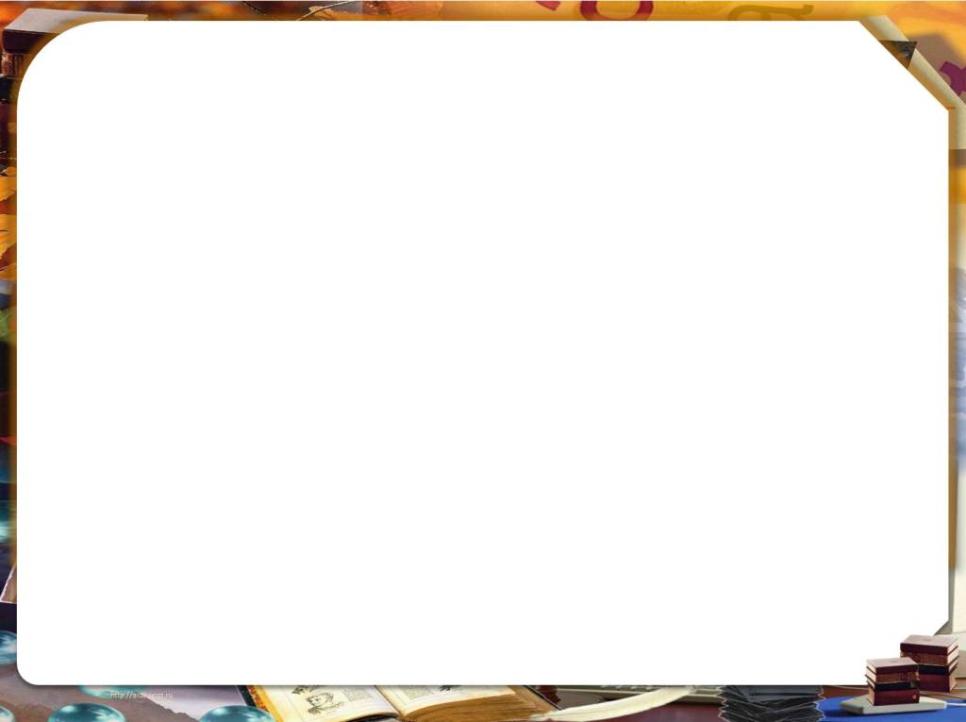 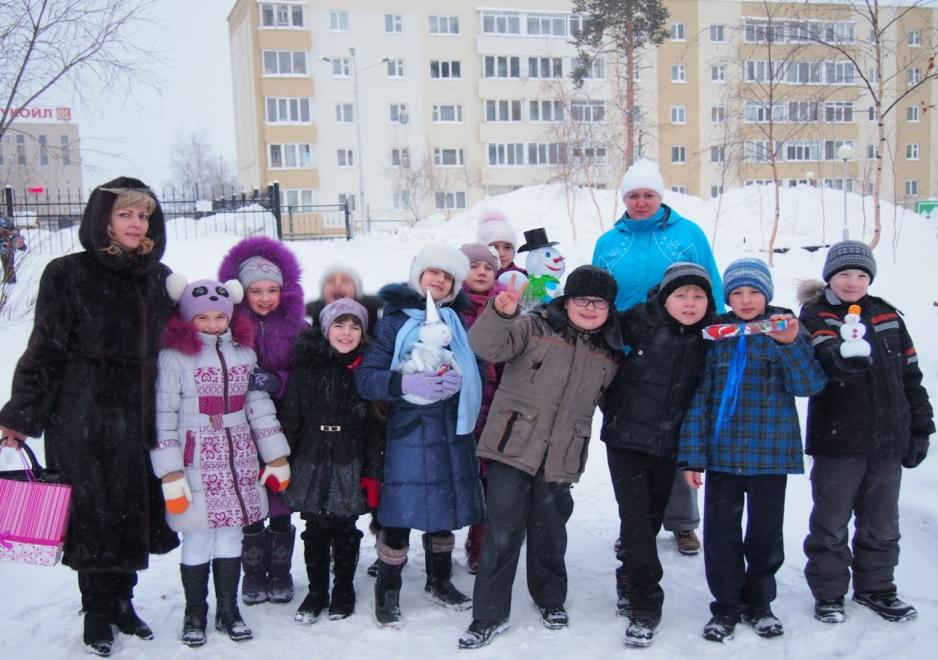 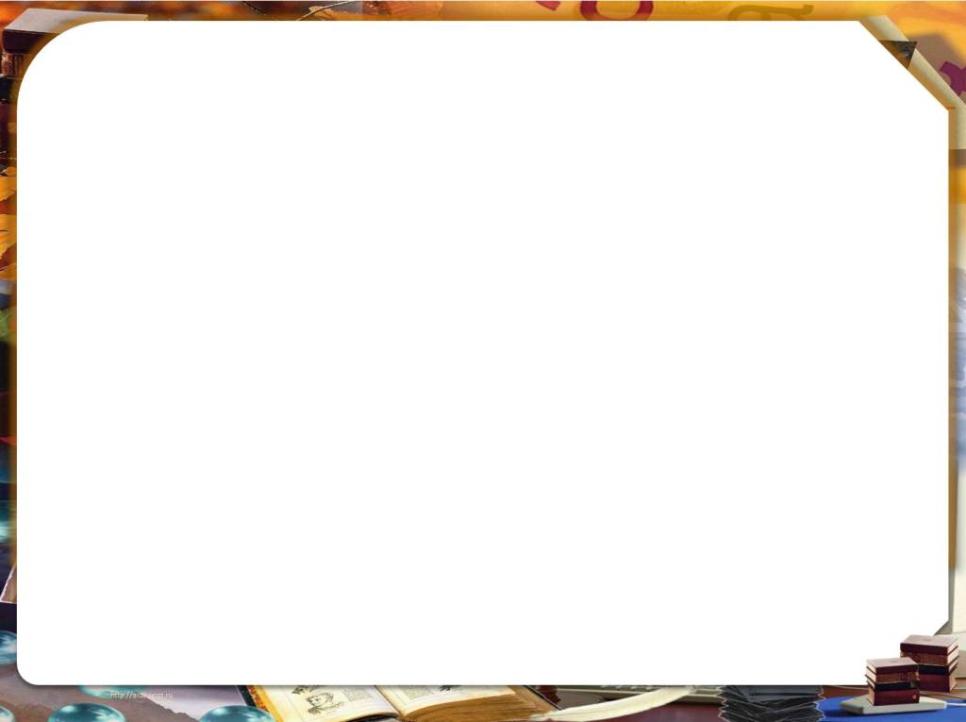 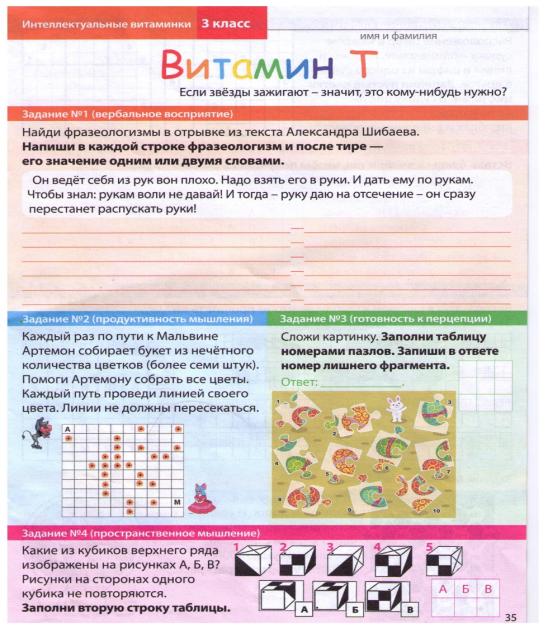 Цель курса:
Формирование
познавательных и  
 коммуникативных
универсальных
учебных
действий (УУД)
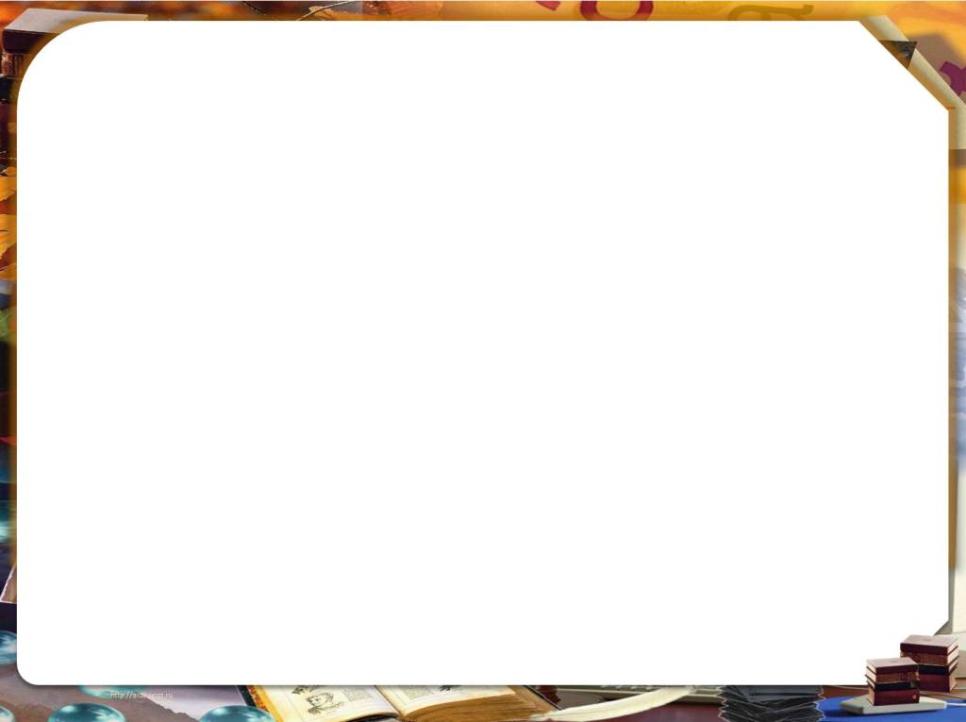 Задачи курса:
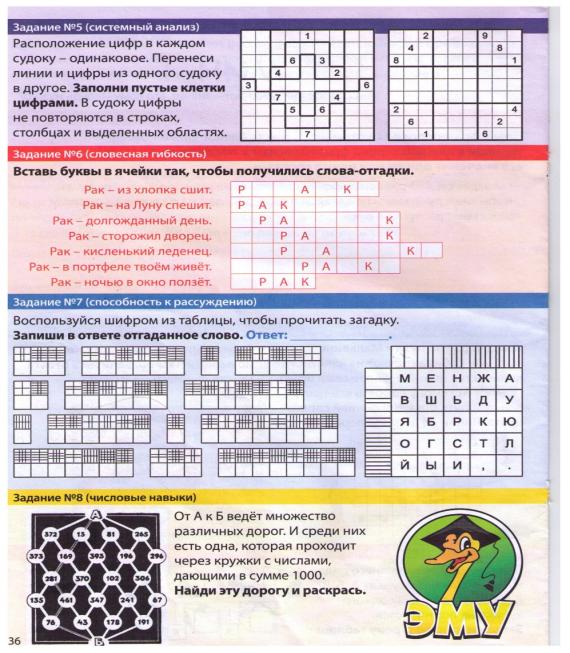 развивать
 познавательную
активность;
формировать
познавательные 
результаты;
повысить
мотивацию 
обучения.
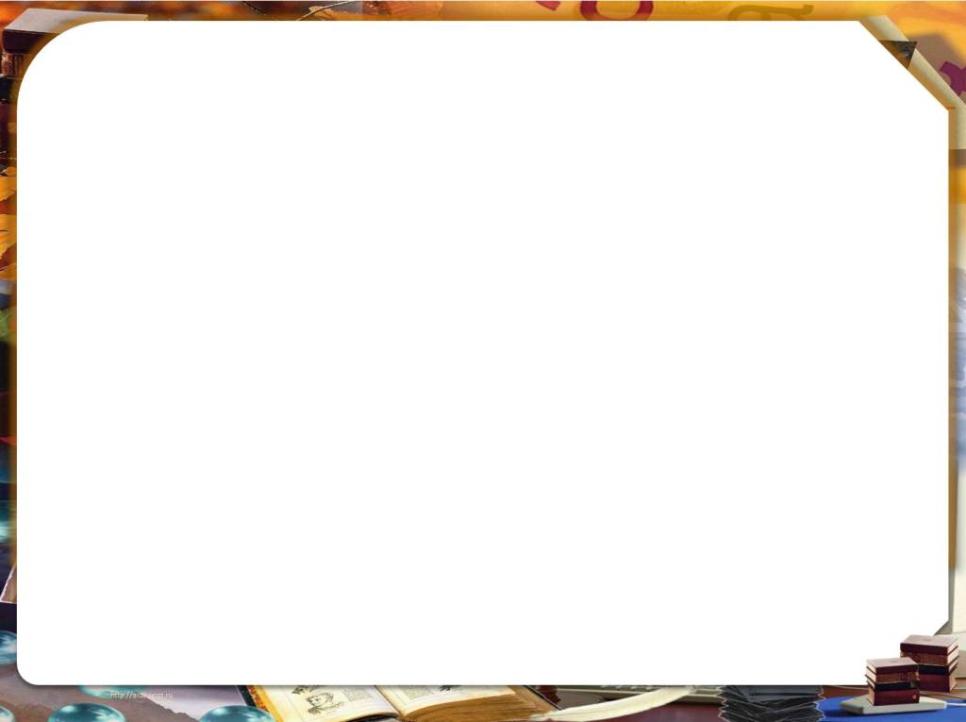 Задачи курса:
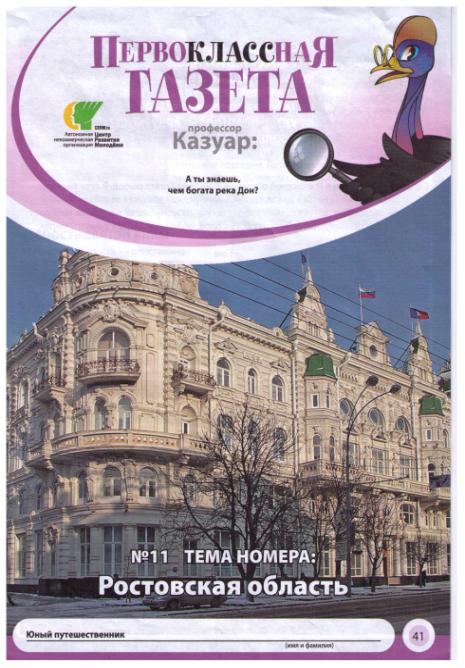 сформировать 
позитивное 
отношение к чтению;

расширить кругозор
 школьников;

развивать
 познавательные
 интересы.
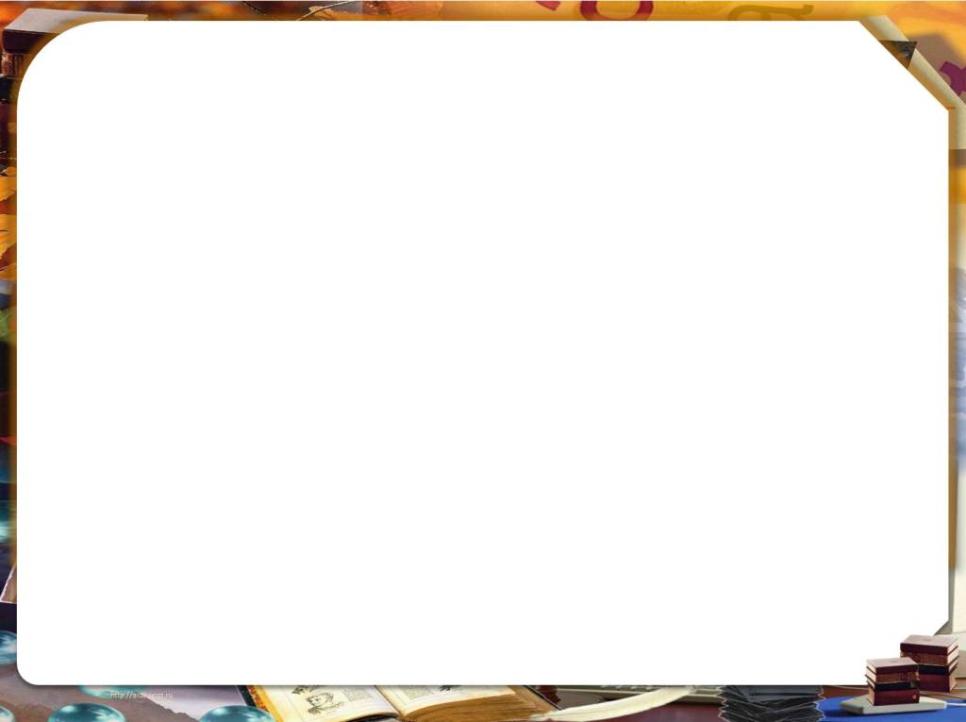 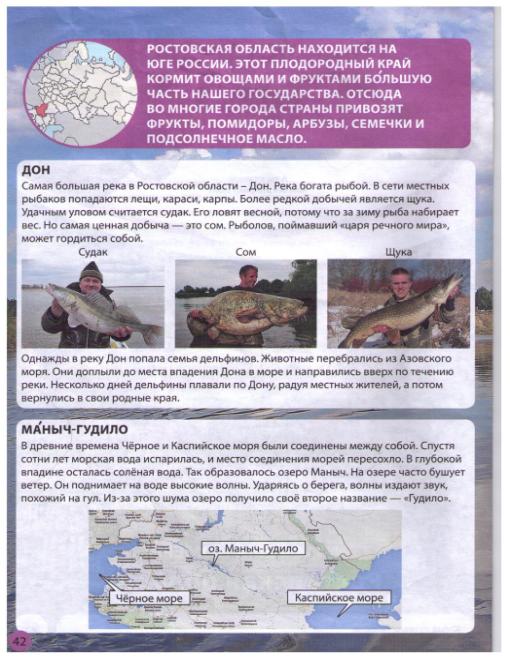 Укрепить семейные
отношения в процессе  
чтения, поиска 
информации детьми
совместно с 
родителями;

формировать 
стремление
к размышлению
 и поиску.
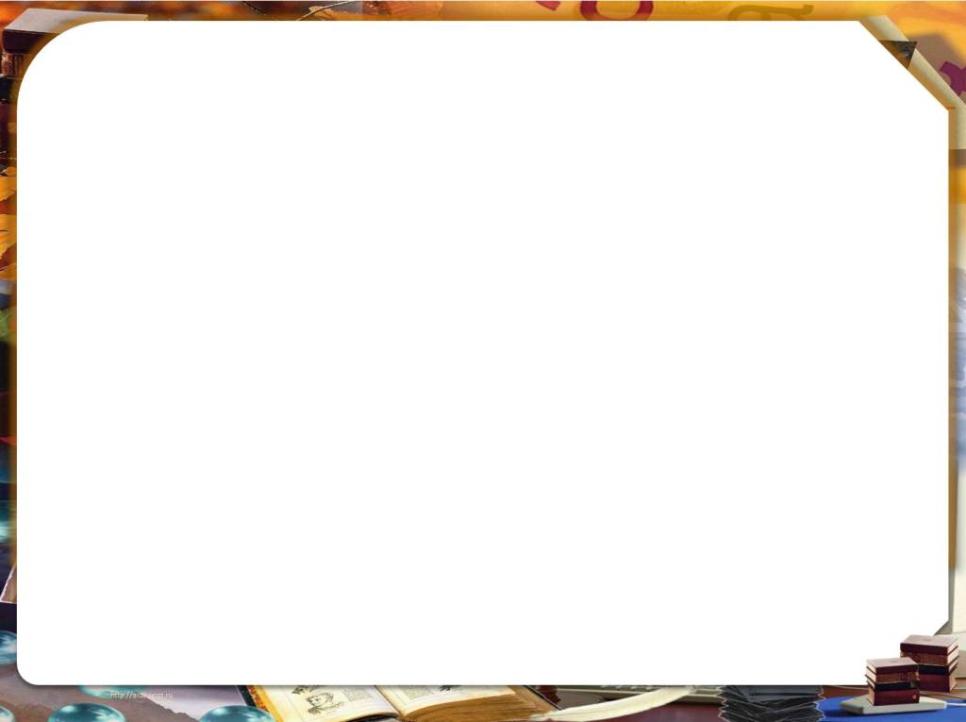 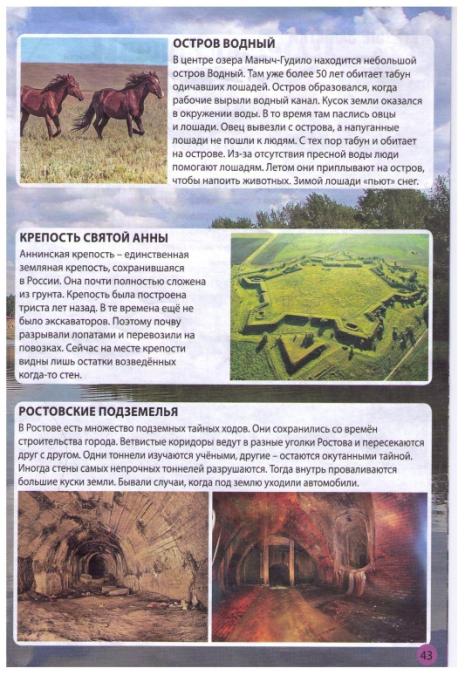 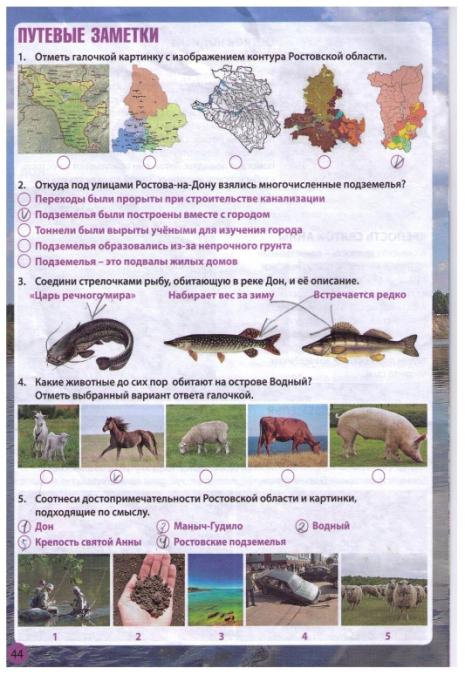 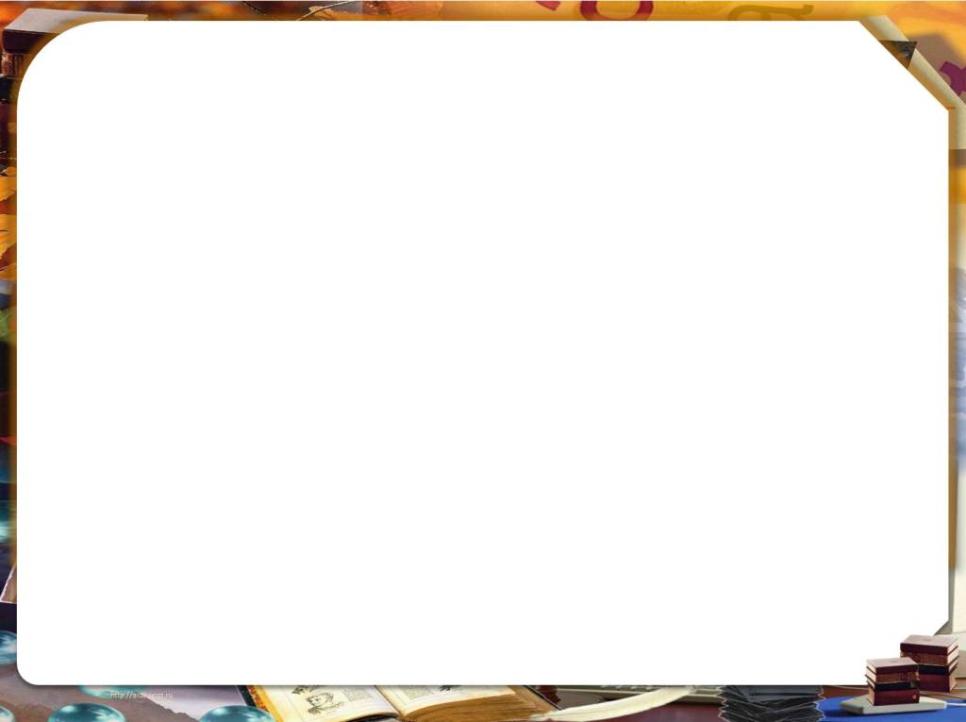 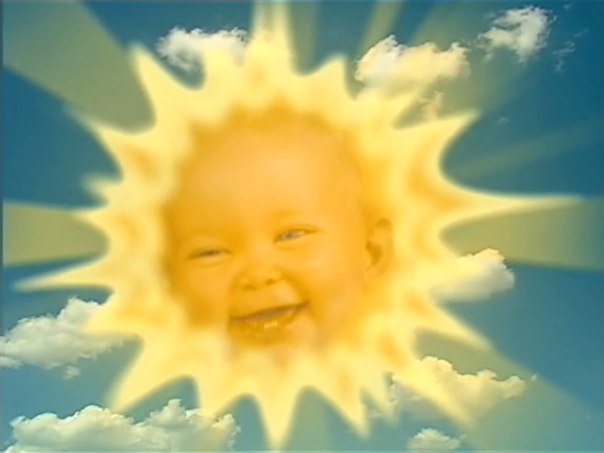 В каждом человеке – СОЛНЦЕ!
Только дайте ему светить.
Сократ
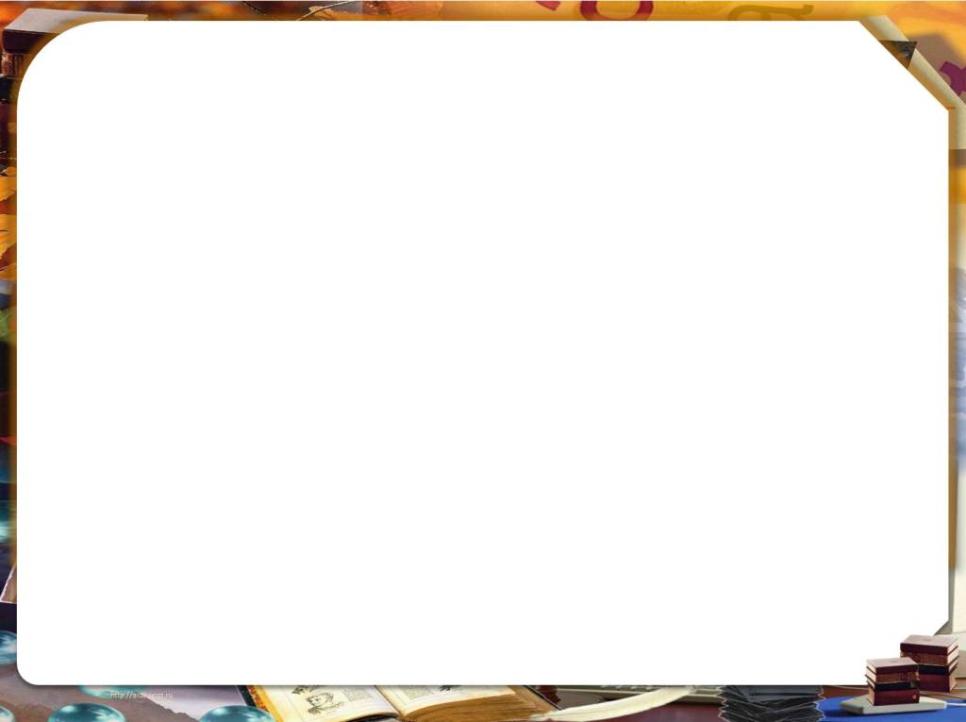 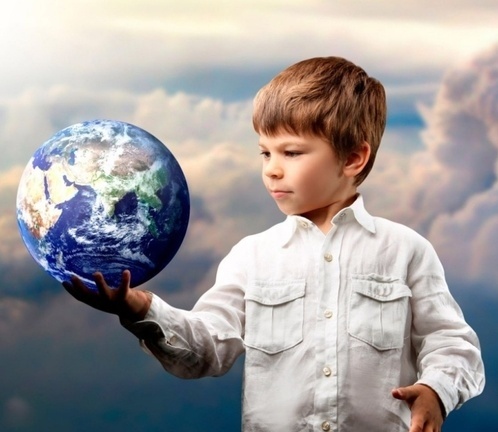 Спасибо за
внимание.